Innsyn på 1-2-3
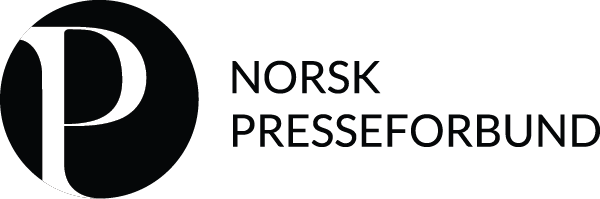 Dagens opplegg:
Slik kommer du i gang med å kreve innsyn
Finn saker i postlistene
Metodene som tar deg et steg forbi postlistene
Grepene for å få innsyn i «alt»
Slik får du svar
Dette gjør du hvis du får et avslag
[Speaker Notes: Om loven 
Finne dokumenter og saker]
Hvorfor har vi innsynsrett?
Offentleglova § 1: «Formålet med lova er å leggje til rette for at offentleg verksemd er open og gjennomsiktig, for slik å styrkje informasjons- og ytringsfridommen, den demokratiske deltakinga, rettstryggleiken for den enkelte, tilliten til det offentlege og kontrollen frå ålmenta.
[Speaker Notes: Knytte dette til den praktiske broken av innsynsrett]
Hva har vi rett på?
§ 3: Saksdokument, journalar og liknande register 
§ 9: Opplysningar
Hvor gjelder loven?
Offentleglova
Gjelder offentlige organer:

Kommuner (inkl fylkeskommuner)
Bydeler
Kommunale og statlige organer
Departementene
Noen offentlige selskaper og stiftelser, men ikke alle.
«llustrasjon av et bygg som huser et offentlig organ i Norge, med indikasjon på at det er underlagt Offentleglova»
[Speaker Notes: Hvem som er omfattet følger av offentleglova § 2.]
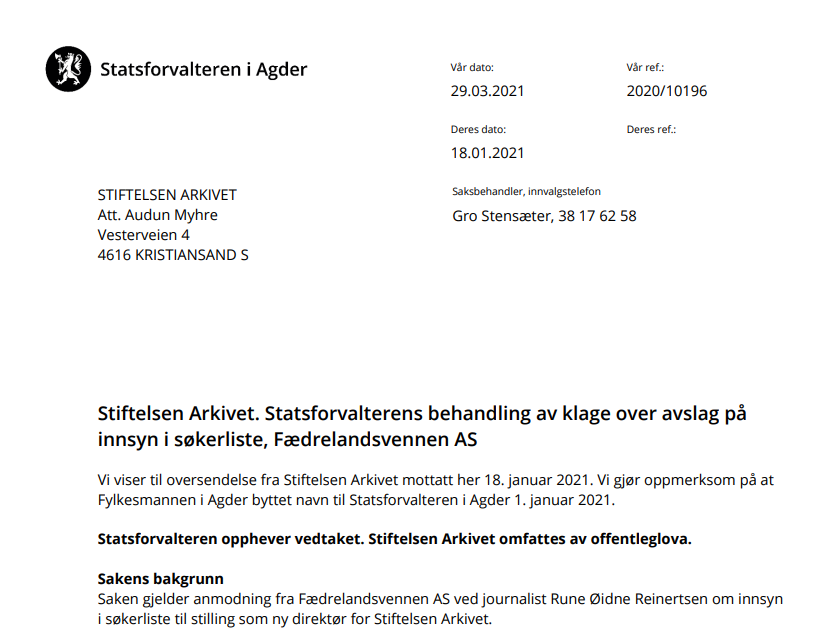 [Speaker Notes: *Stiftelsen-Arkivet.-Statsforvalterens.pdf]
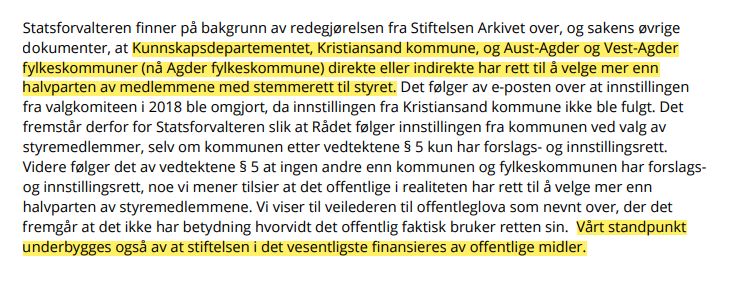 Selskaper og stiftelser?
Offentleglova
§ 2:
Selskaper: Når det offentlige direkte eller indirekte har avgjørende innflytelse i styret (mer enn halvparten av stemmene)

Stiftelser: Der det offentlige direkte eller indirekte har rett til å velje meir enn halvparten av medlemmene i øverste organet. 

Unntak: virksomheter som hovudsakleg driv næring i direkte konkurranse med og på same vilkår som private.
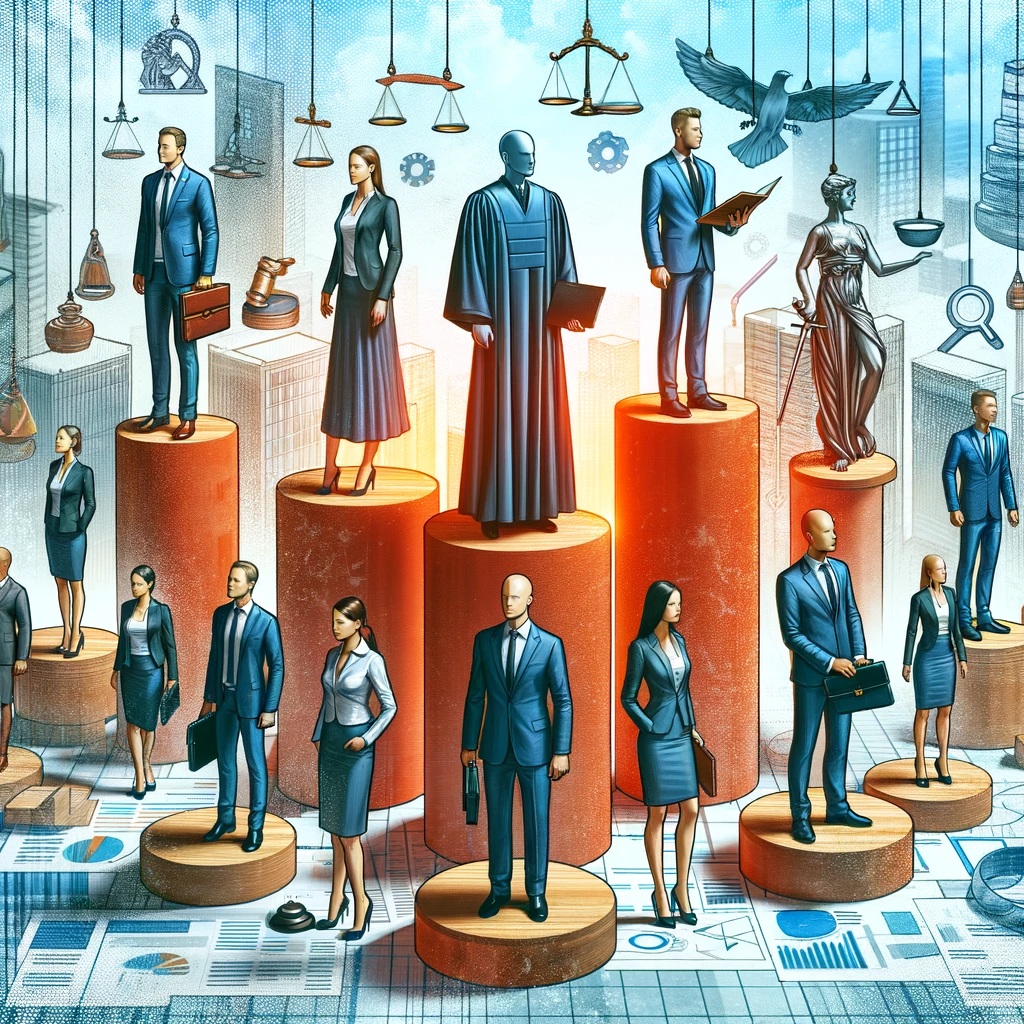 «Sjølvstendige rettssubjekt»
[Speaker Notes: Hvem som er omfattet følger av offentleglova § 2. Kan nevne Arkivstiftelsen osv som Tarjei har åpnet opp i Kristiansand]
Kan tvinge fram postliste
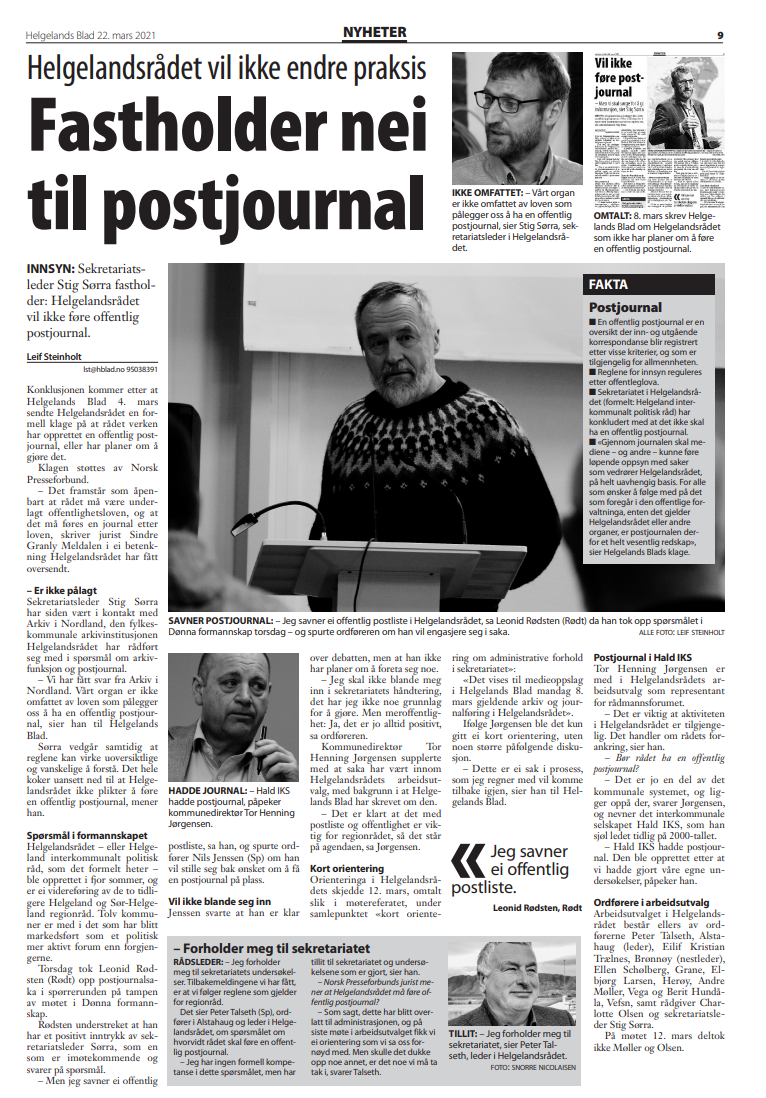 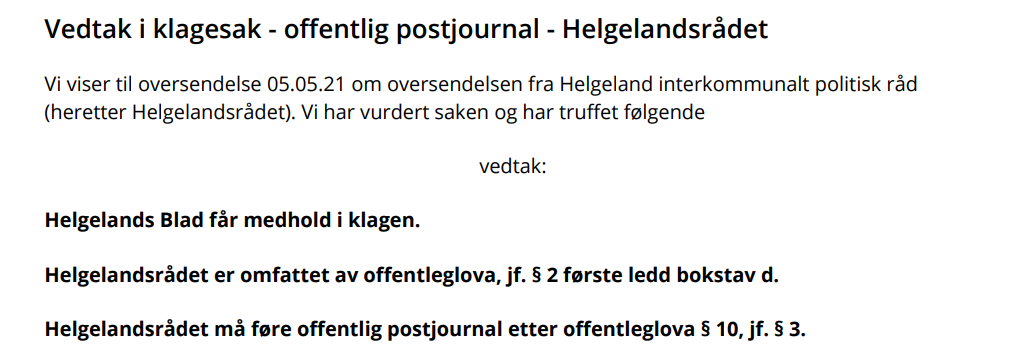 Noen særunntak
Offentleglova
Offentlegforskrifta § 1.
Offentleglova gjeld ikkje for desse rettssubjekta:
a.	Norges sjømatråd AS
b.	SIVA Eigedom Holding AS
c.	Gassco AS
d.	NRK Aktivum AS
e.	Petoro AS
f.	Posten Noreg AS
g.	Statkraft SF
h.	Norsk Tipping AS
i.	Stiftelsen Norsk Rikstoto.
Offentleglova gjeld heller ikkje for:
a.	sjølvstendige rettssubjekt utan fast tilsette i administrativ stilling
b.	sjølvstendige rettssubjekt som utelukkande har til oppgåve å vareta medlemmene sine interesser som arbeidsgivar eller liknande
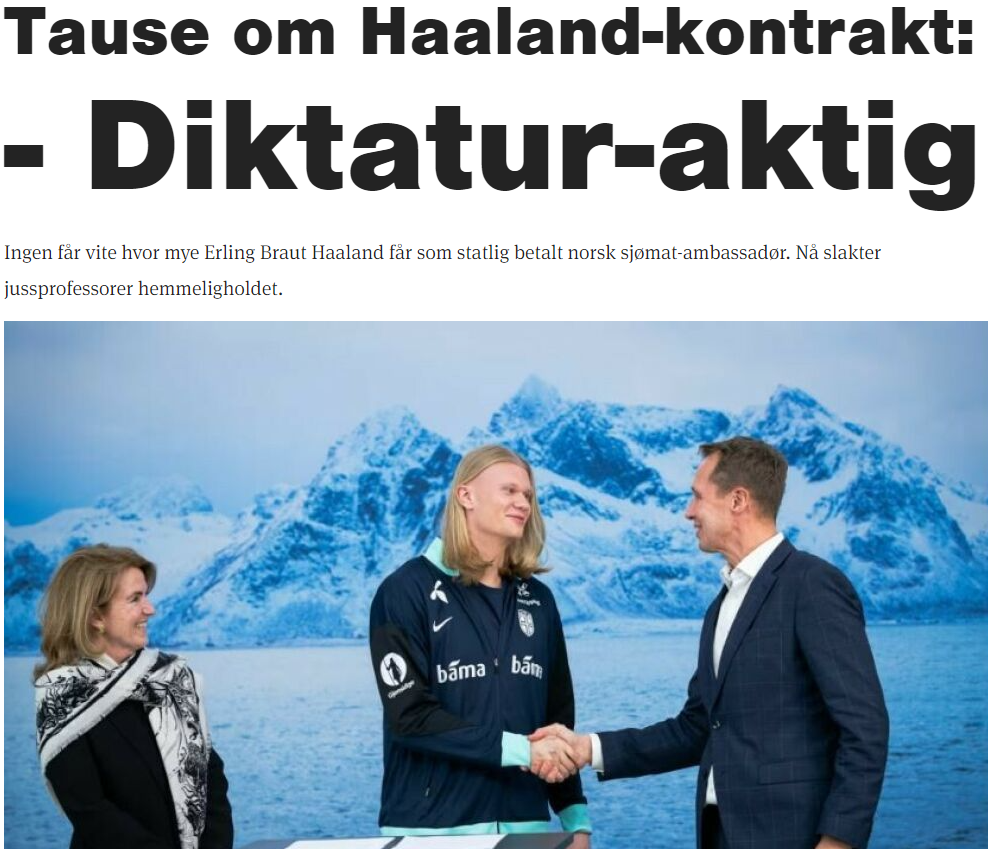 [Speaker Notes: Hvem som er omfattet følger av offentleglova § 2]
Konsekvenser av at loven gjelder
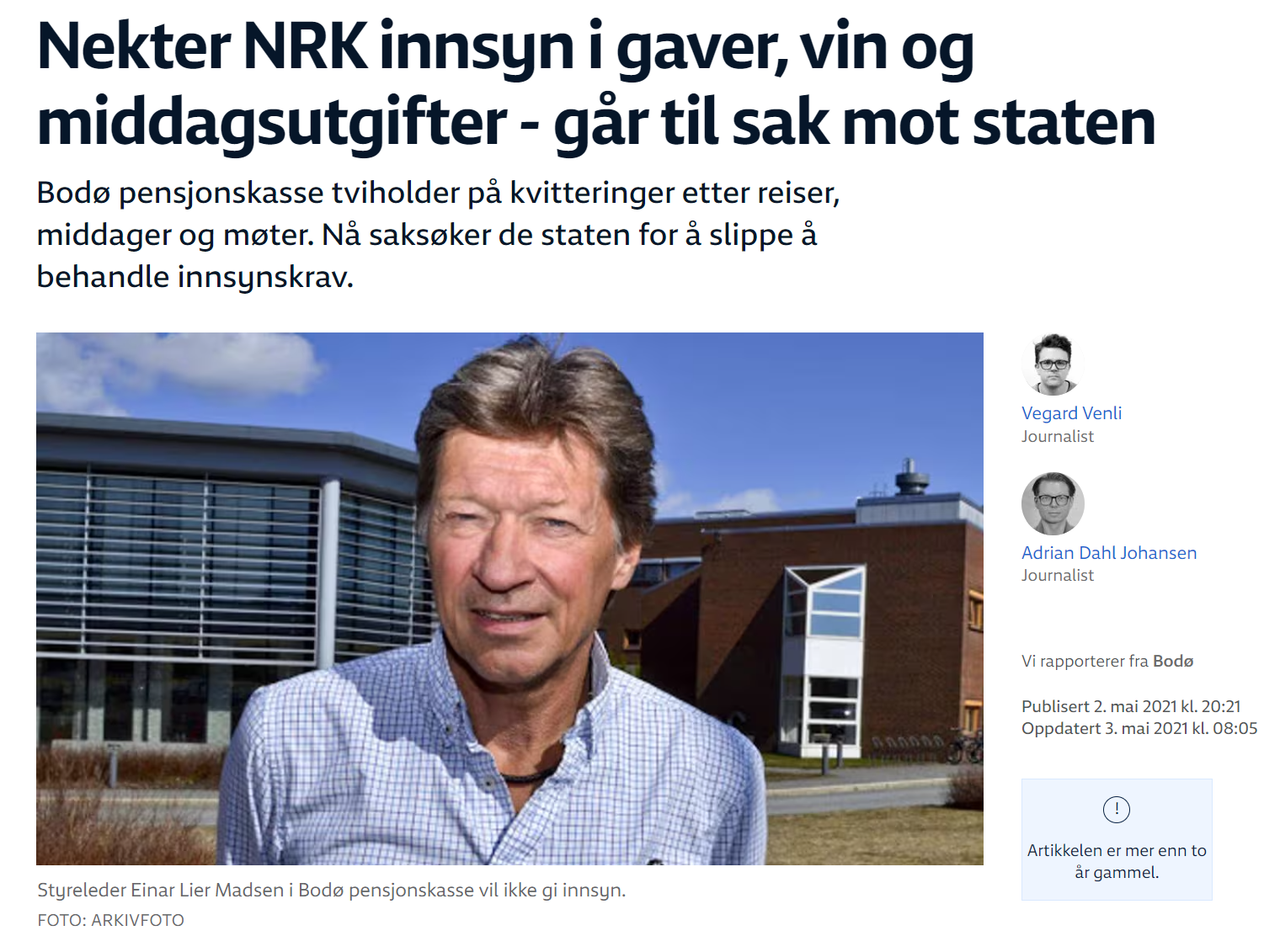 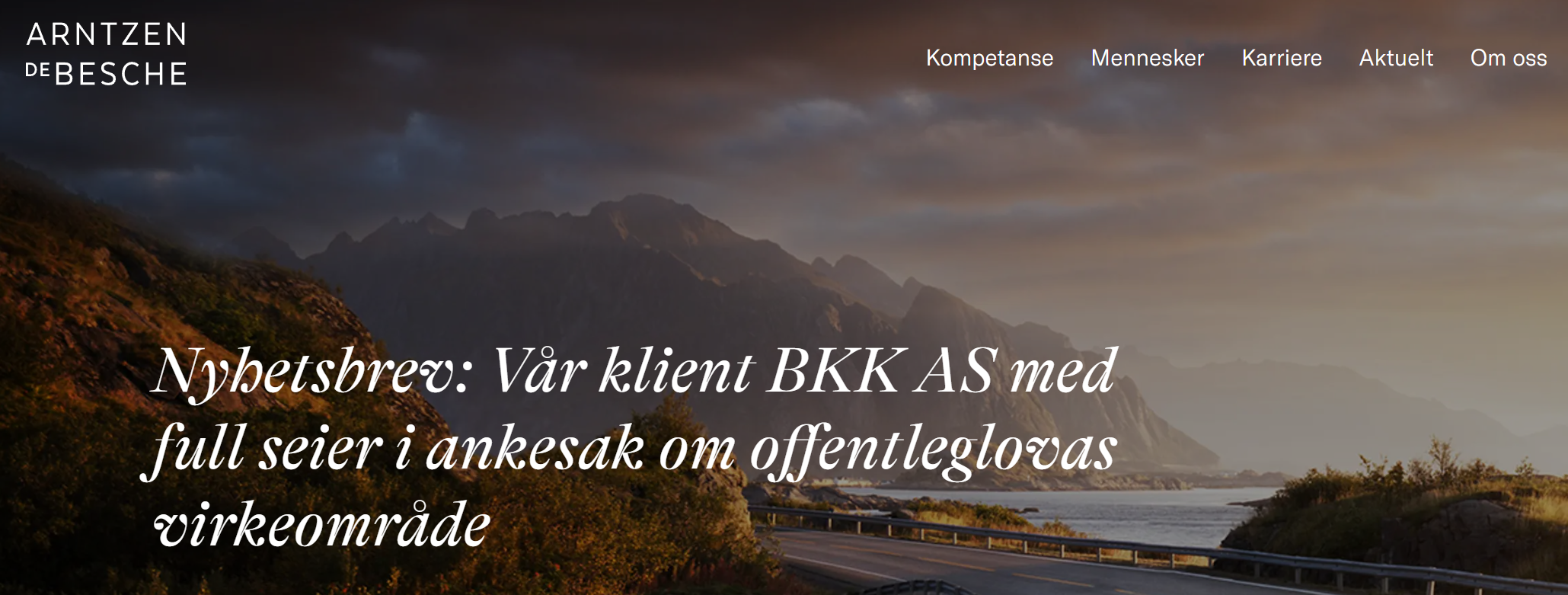 [Speaker Notes: Må følge alle bestemmelser i offentlighetsloven 
Rett til informasjon
Klagerett
Postliste]
Offentleglova
Journalføringsplikten
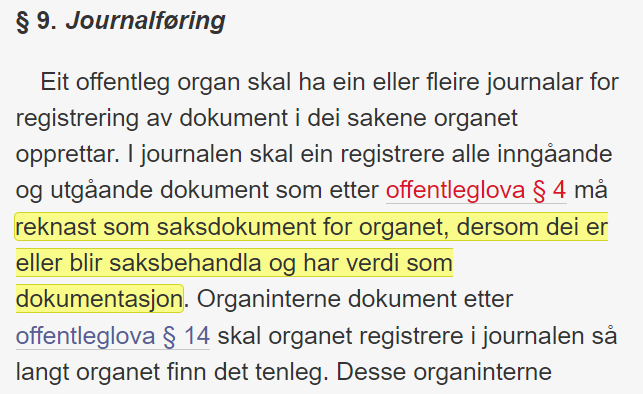 Arkivforskriften § 9
«Kan du illustrere journalføringsplikten?»
[Speaker Notes: Offenttlighetsloven sier at det skal føres journal. Forutsetning for innsynsrett. Her kan vi snakke om krav til en journal – hva gjør en journal god /dårlig . Krav i forskrift 
- beskrivelse av dokumentet, avsender/mottaker/ dato, oppdatert i sanntid (evt si noe om forhåndsunntak?)]
Tre hovedmuligheter
Offentleglova
Følge en postliste og bestille dokumenter
Målrettede søk på einnsyn.no / innsyn/journalen
Be om innsyn i dokumenter i en konkret sak eller bestemt type saker – også de som ikke er journalført  
Be om innsyn i «sammenstillinger» av opplysninger
Innsyn.no
Har mye av det som einnsyn.no mangler. 
Laget for journalister: personnavn og –opplysninger forblir søkbare.
Bedre mulighet til å følge med på om du har fått svar.
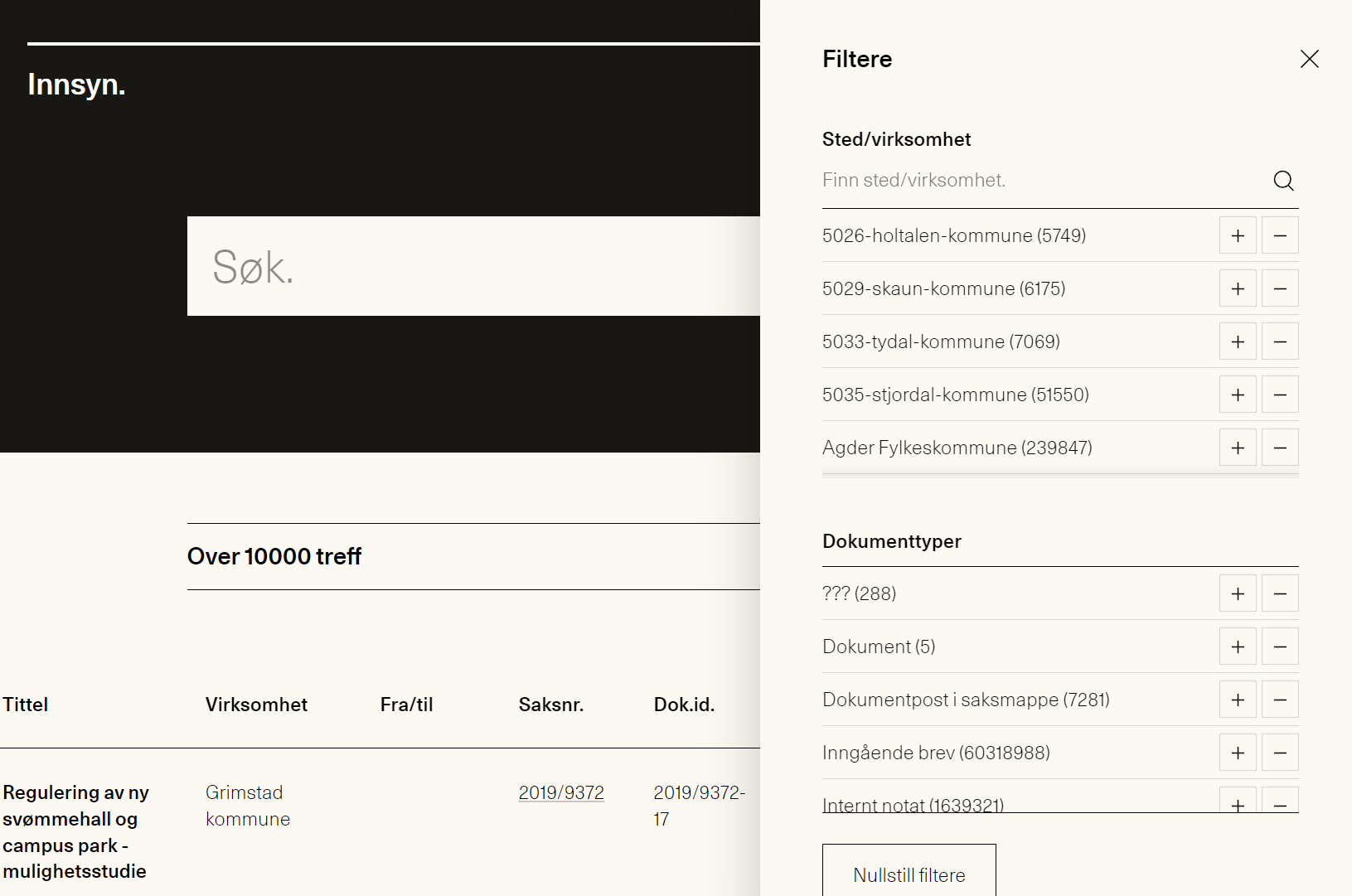 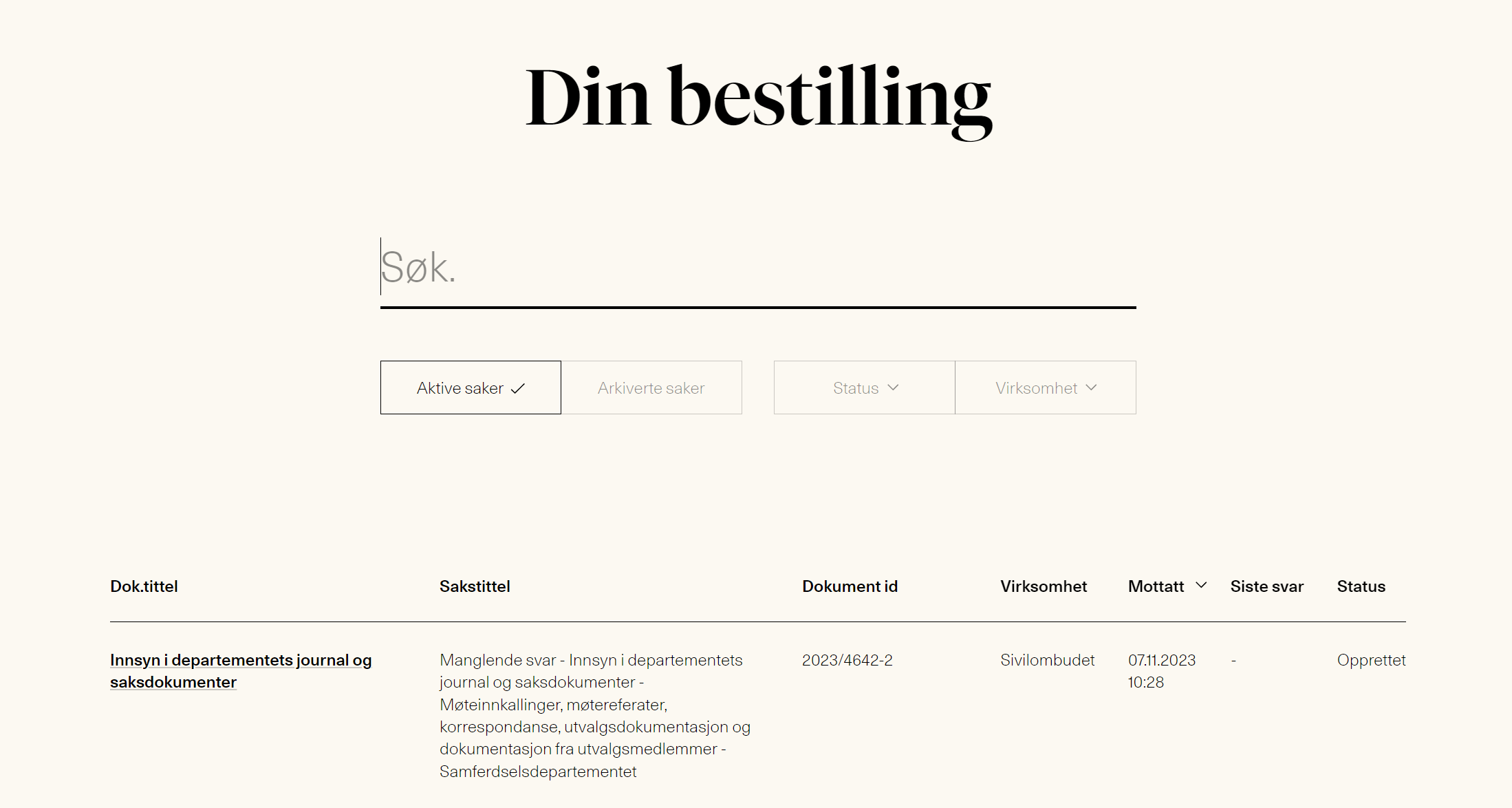 Enkelt søk - søkeord
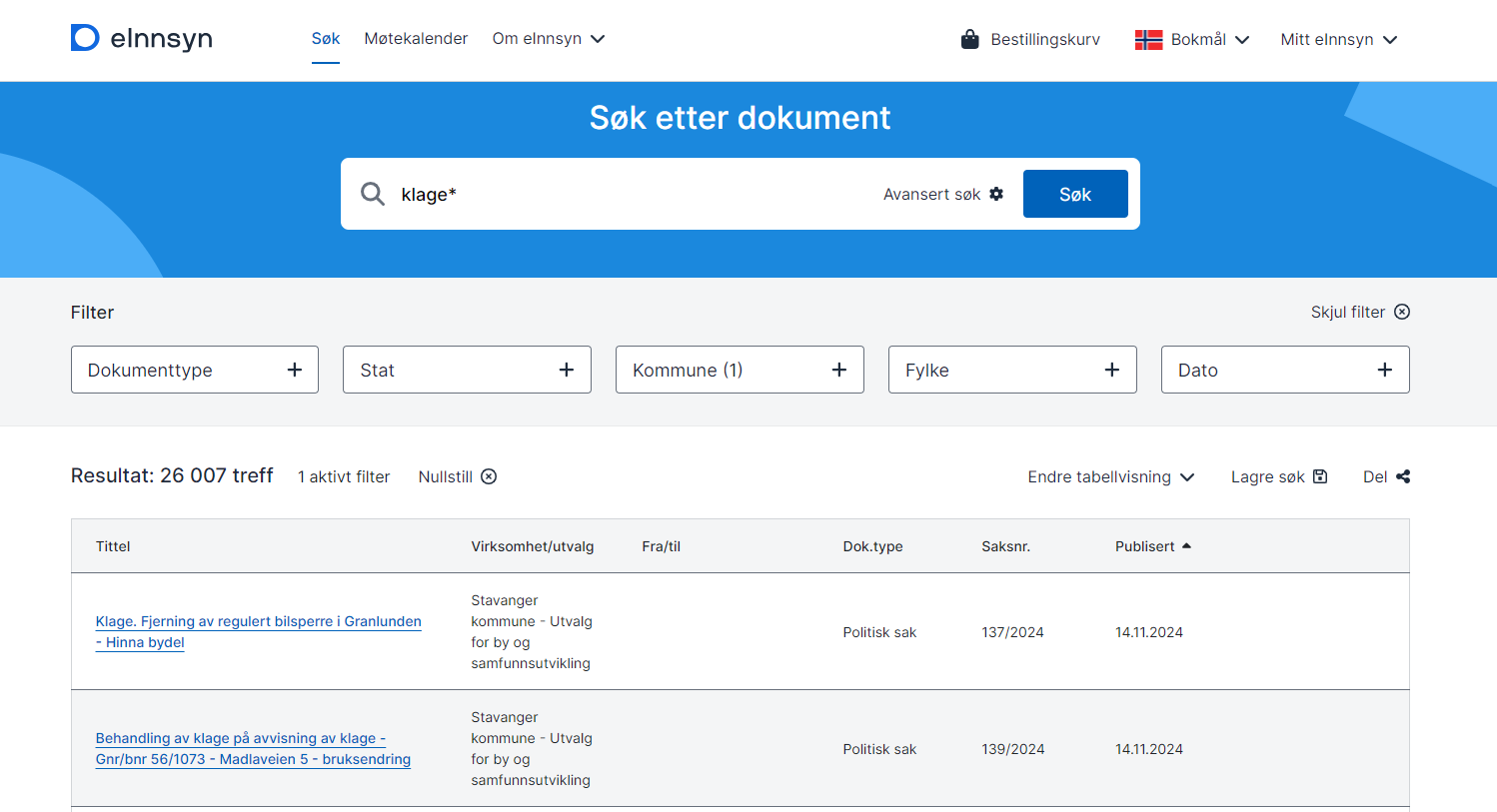 Lær deg søketriksene
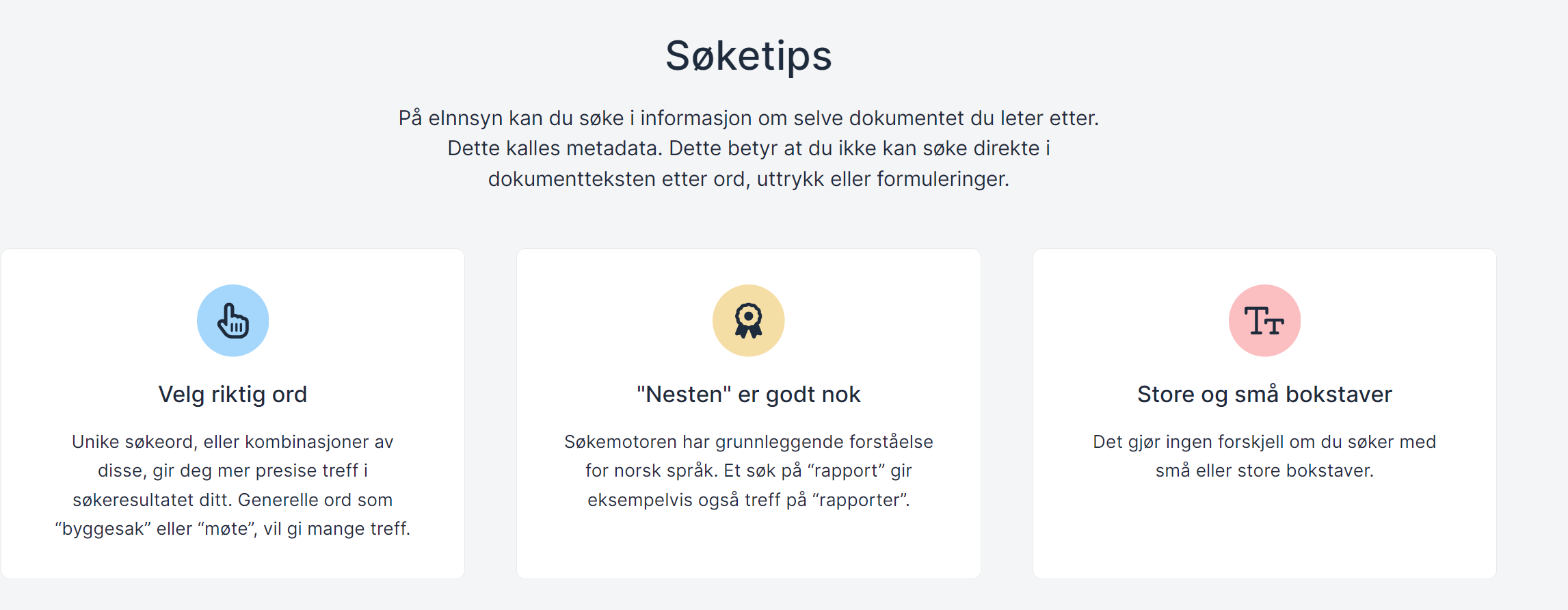 Triksene er heldigvis ikke hemmelige
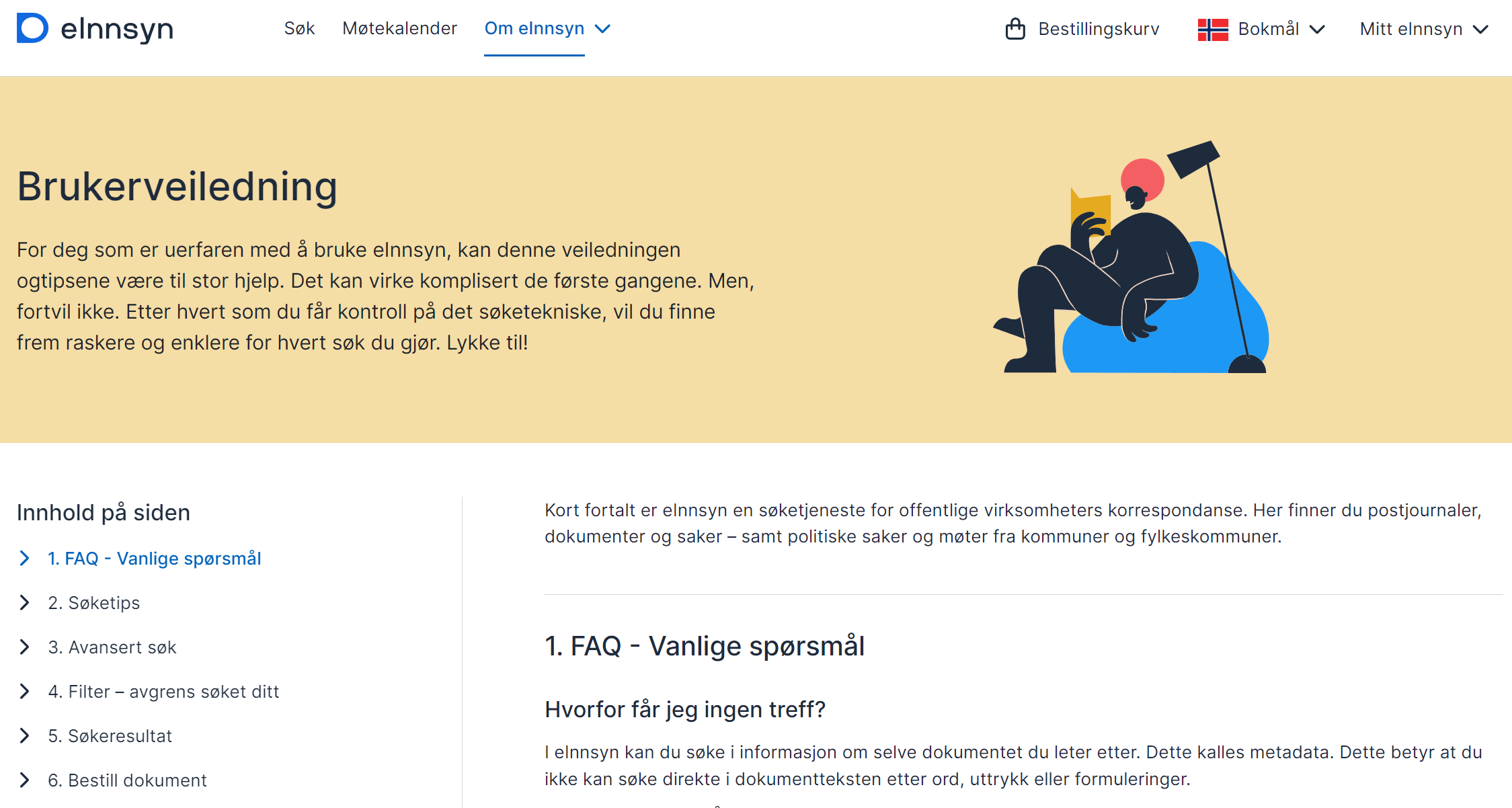 Hele tastaturet i bruk
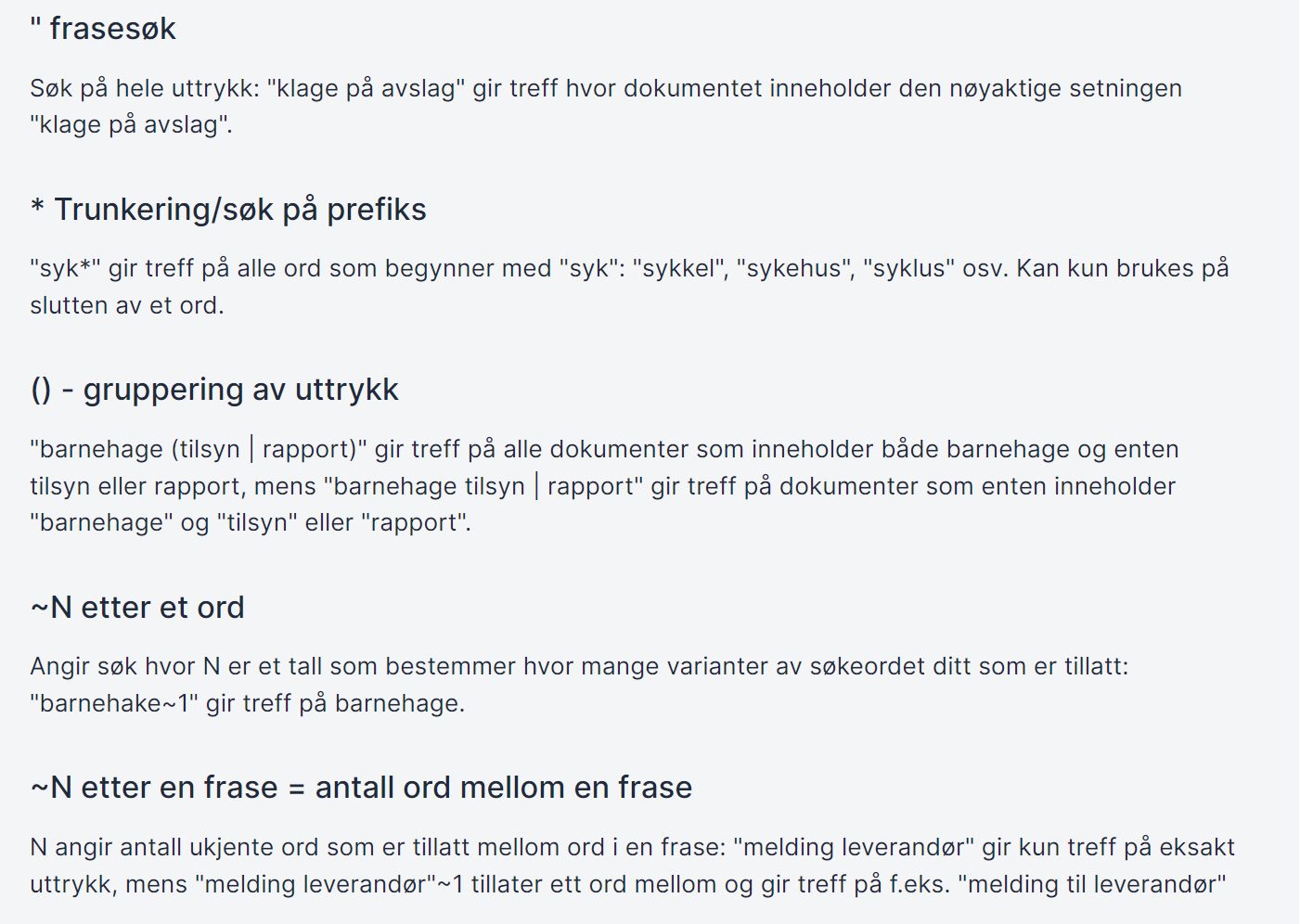 Bruk avansert søk
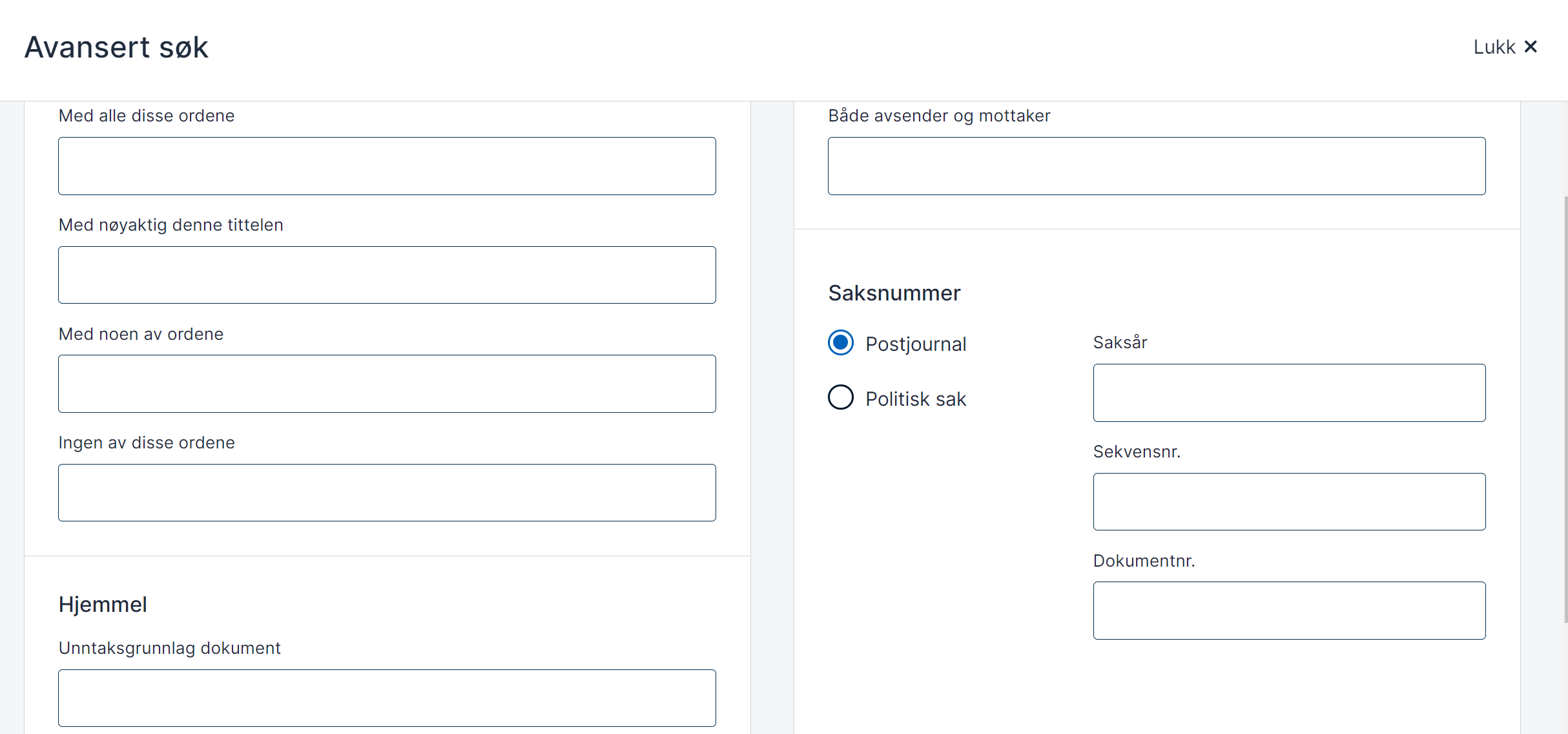 [Speaker Notes: Her: Gå i chrome og vise litt søk]
Kombinert / faste søk
Kristiansand AND miljø (*) – statsforvalteren i Agder + KMD + miljødirektorat
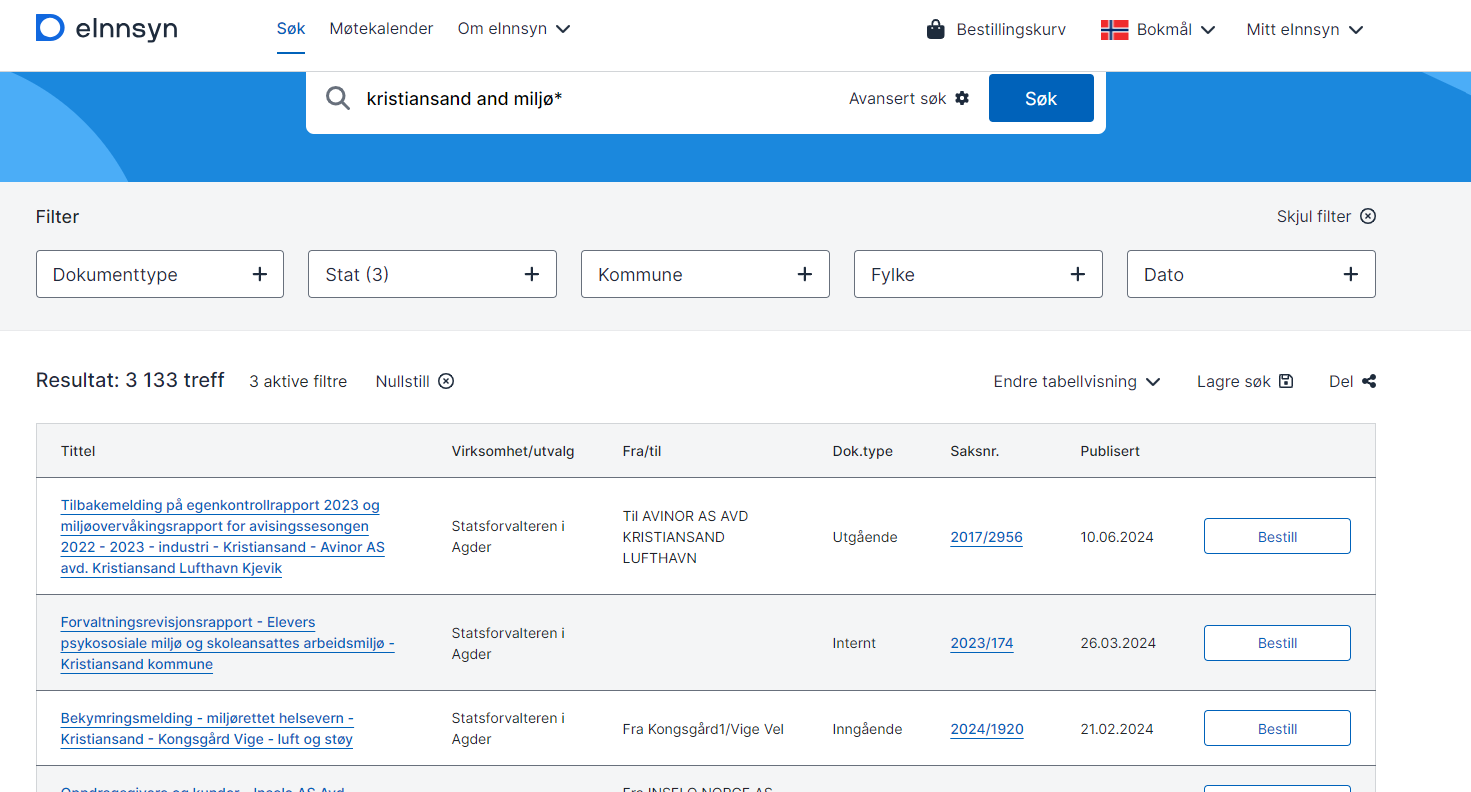 Søkeord
Ulovlig
Avvik
Pålegg
Mislighold
Rapport
Forlik
Utredning
Habilitet
Hemmelig
Klage
Varsel
Nedleggelse
Ukraina
Israel 
Palestina
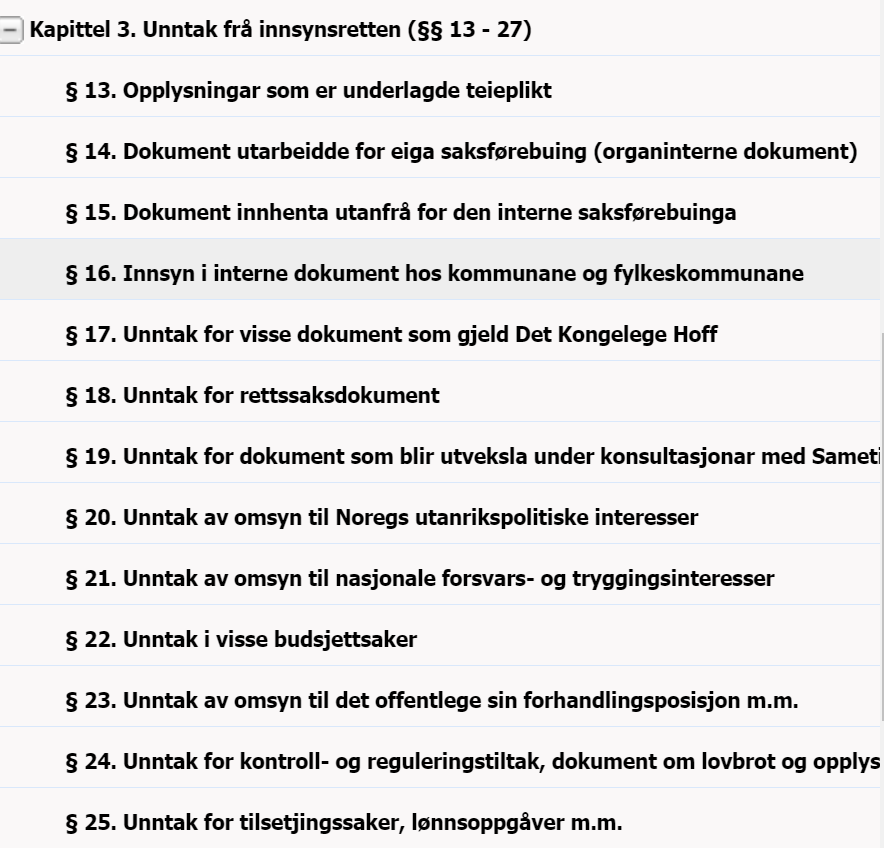 Unntaksbestemmelser:
§ 13 (taushetsplikt)
§ 21 (sikkerhetsinteresser)
§ 24 (lovbrudd)
§ 5 (utsatt innsyn)
innsyn
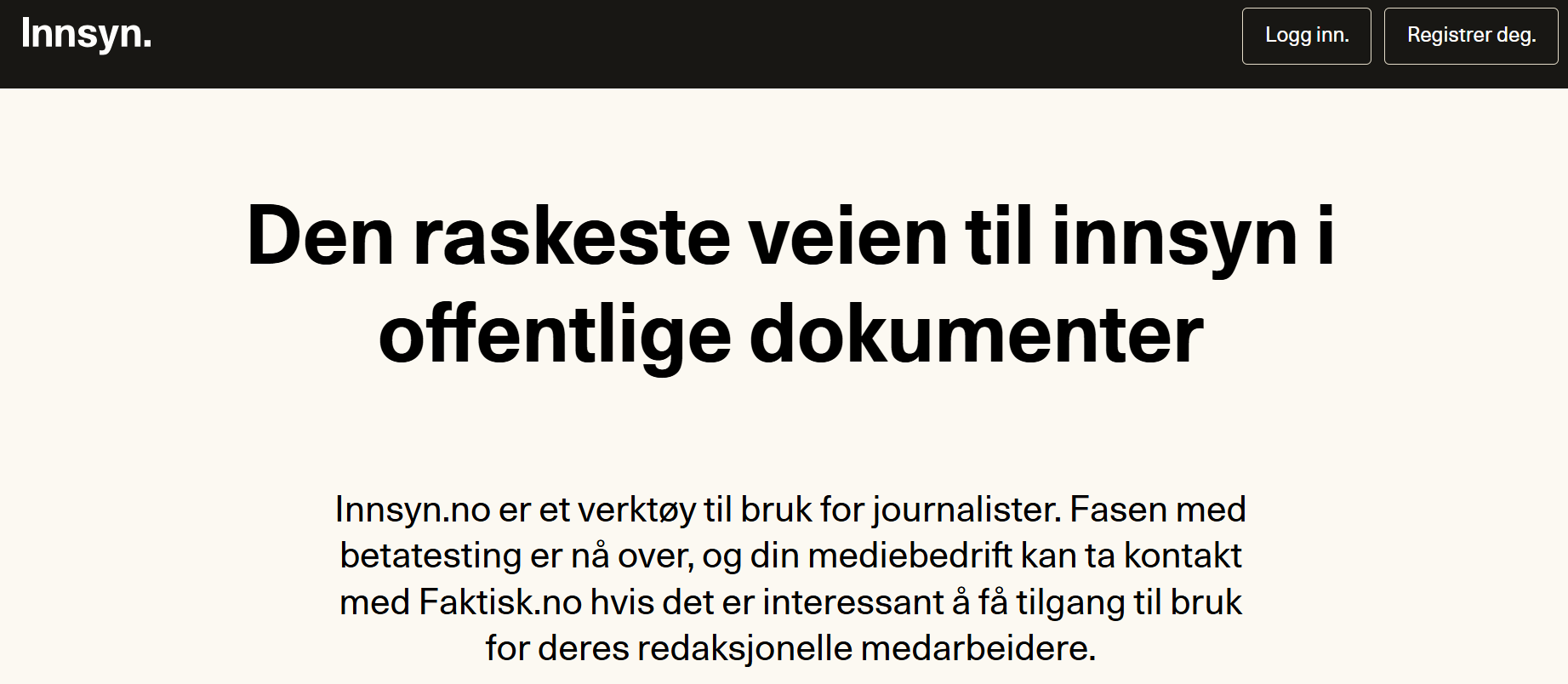 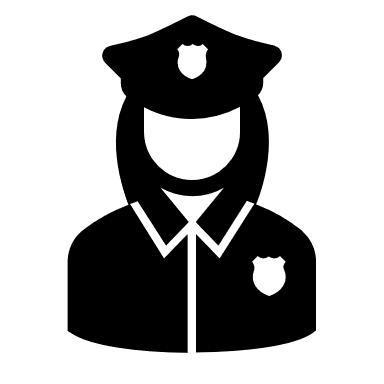 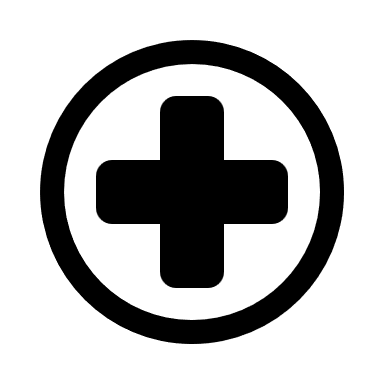 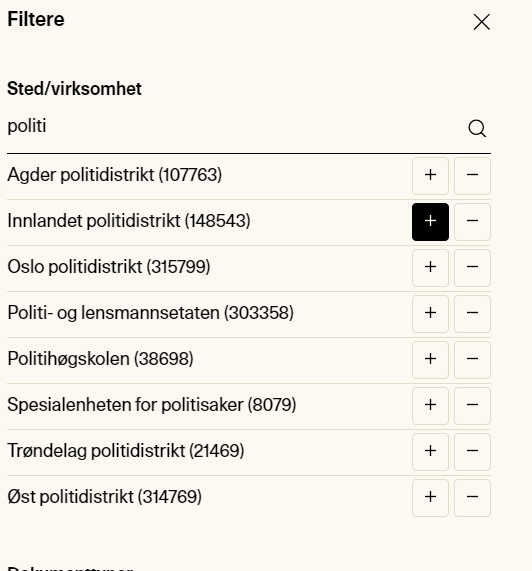 [Speaker Notes: Hva du finner her som ikke finnes i einnsyn]
Finner du alt i postlistene om vindkraft hvis du søker på vindkraft?
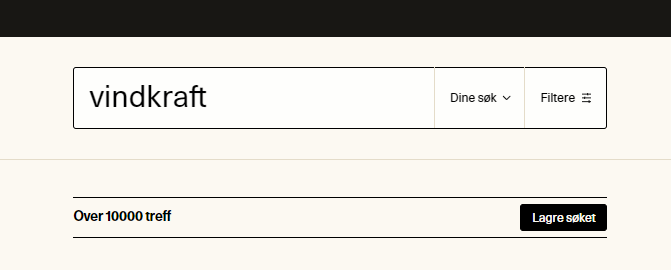 Kom deg forbi «sminkeordene»: Lær deg begrepene til de du følger
Legg inn «OR», «AND»
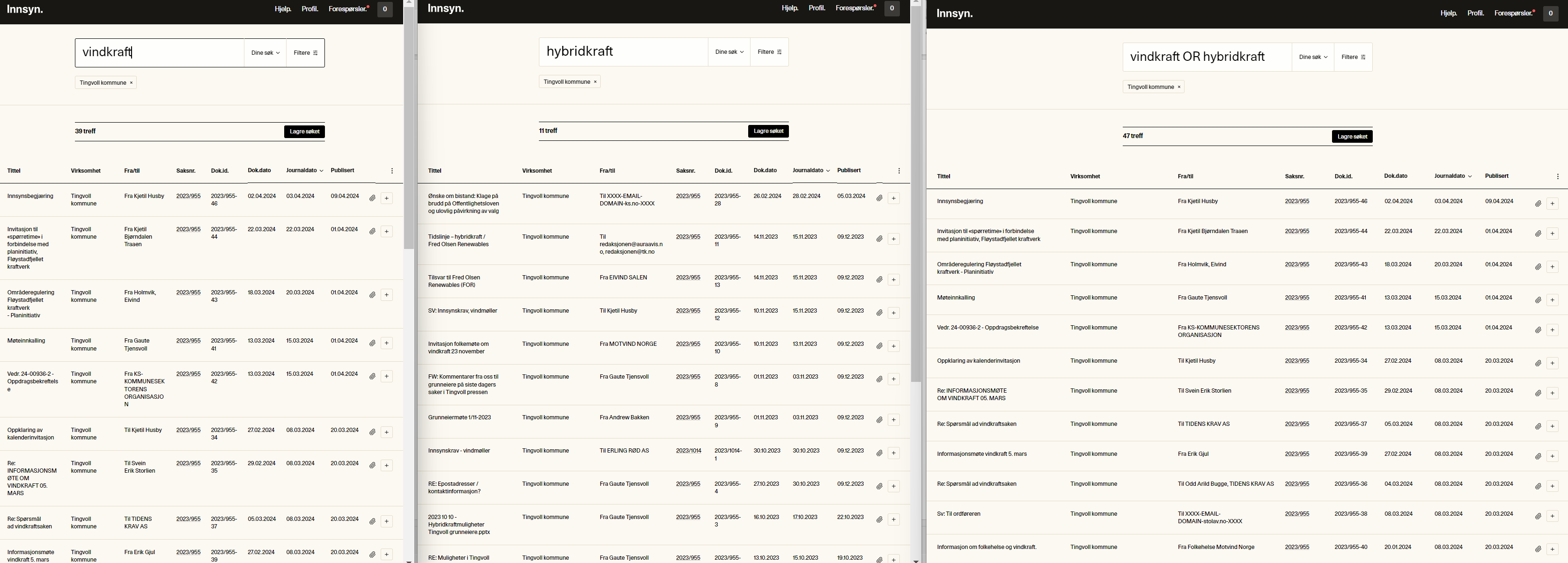 Trunker i vei *
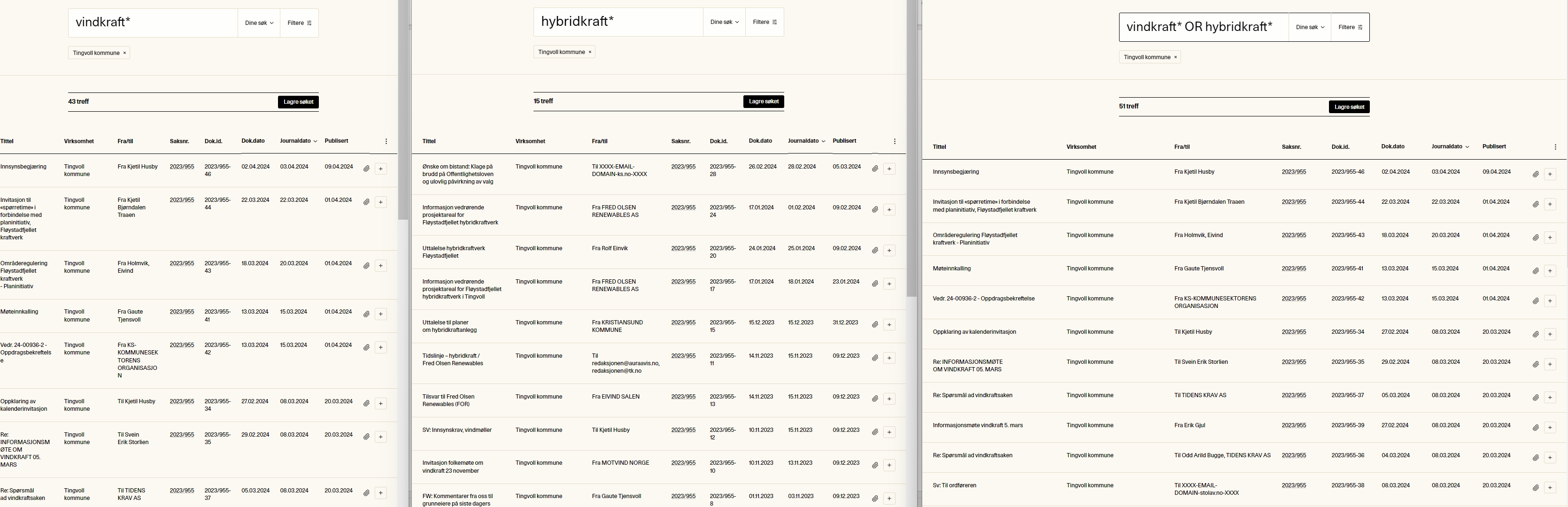 Hva er poenget?
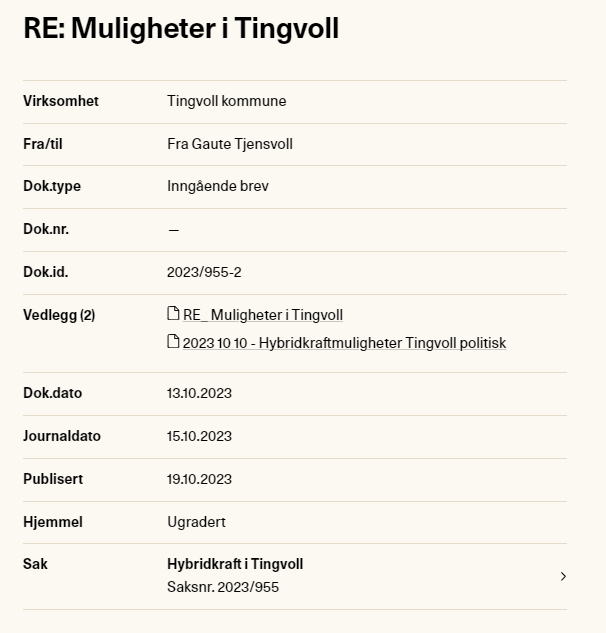 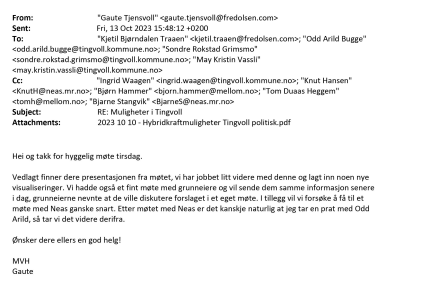 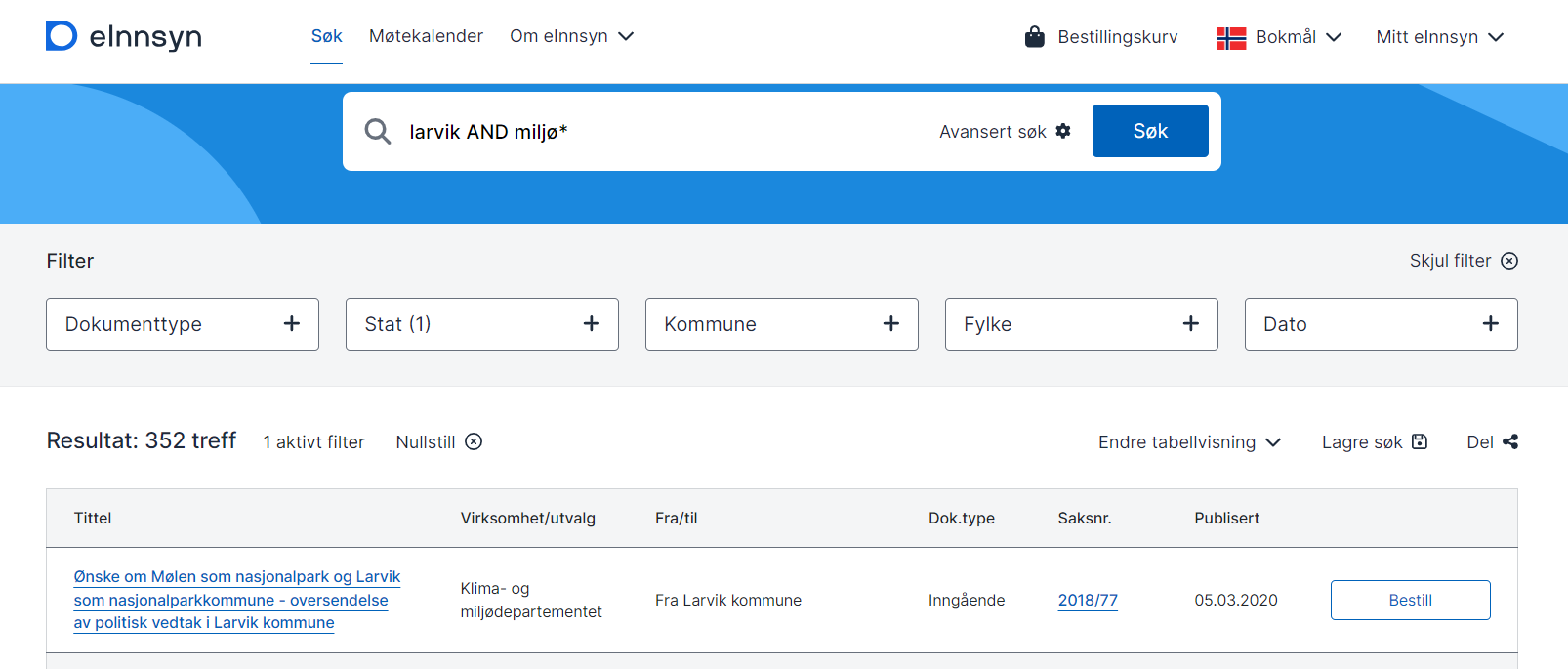 Få varsel om dine saker
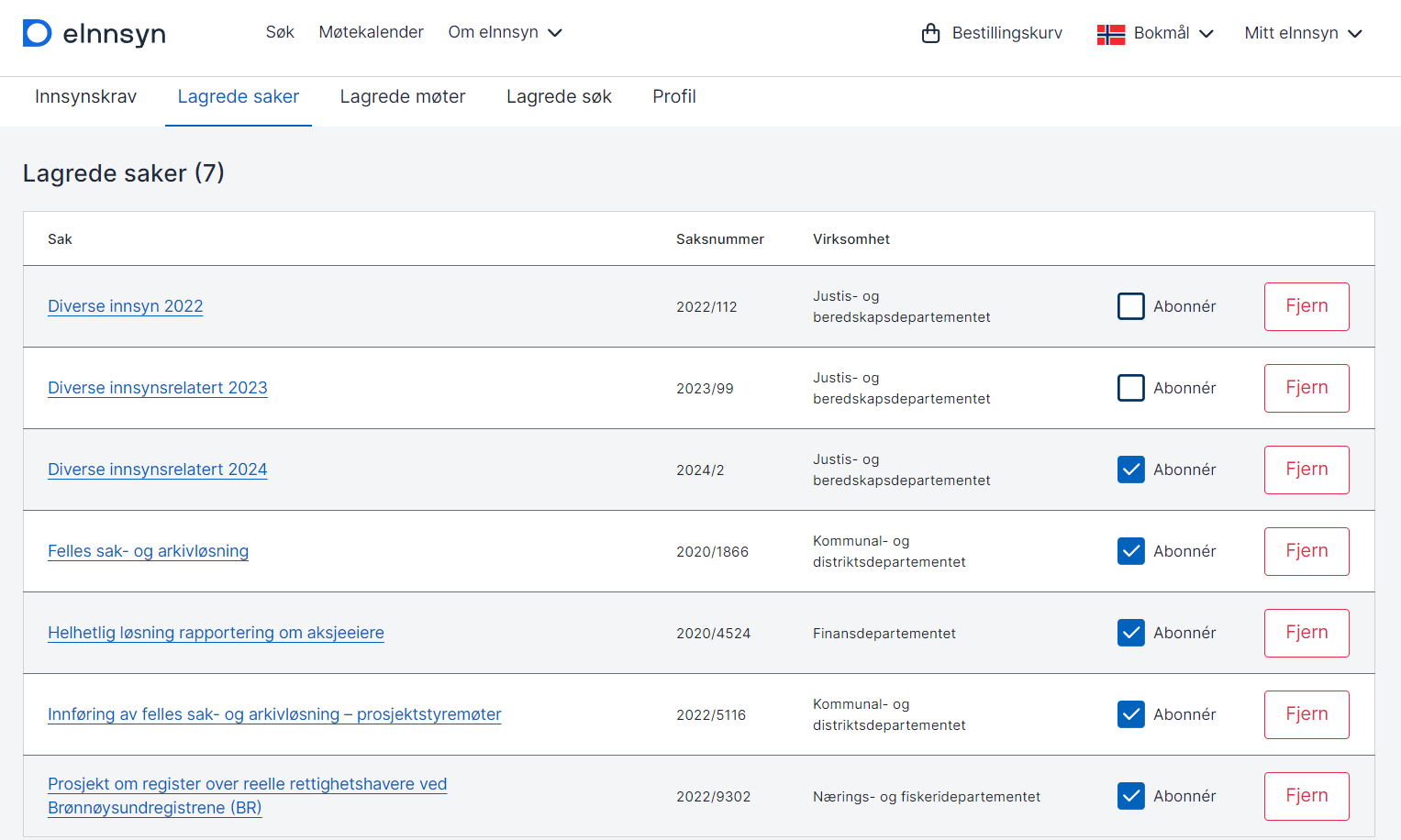 Få varsel om dine søk
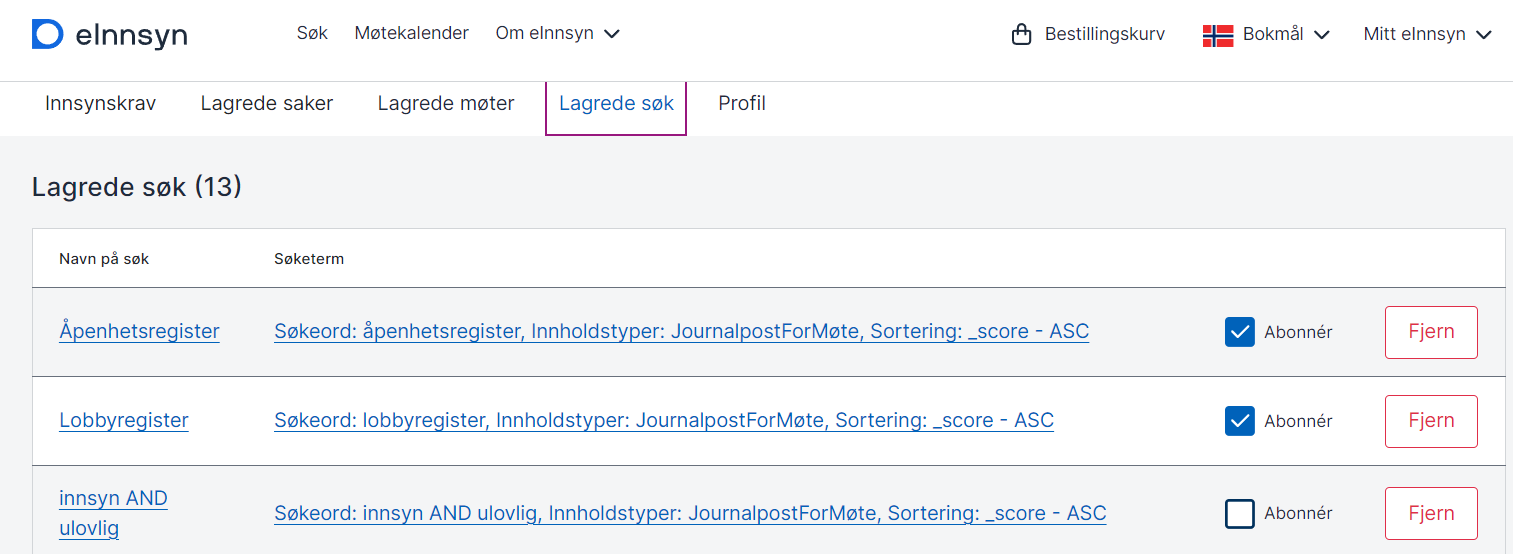 Innsynsretten går lenger enn det som er i postlista
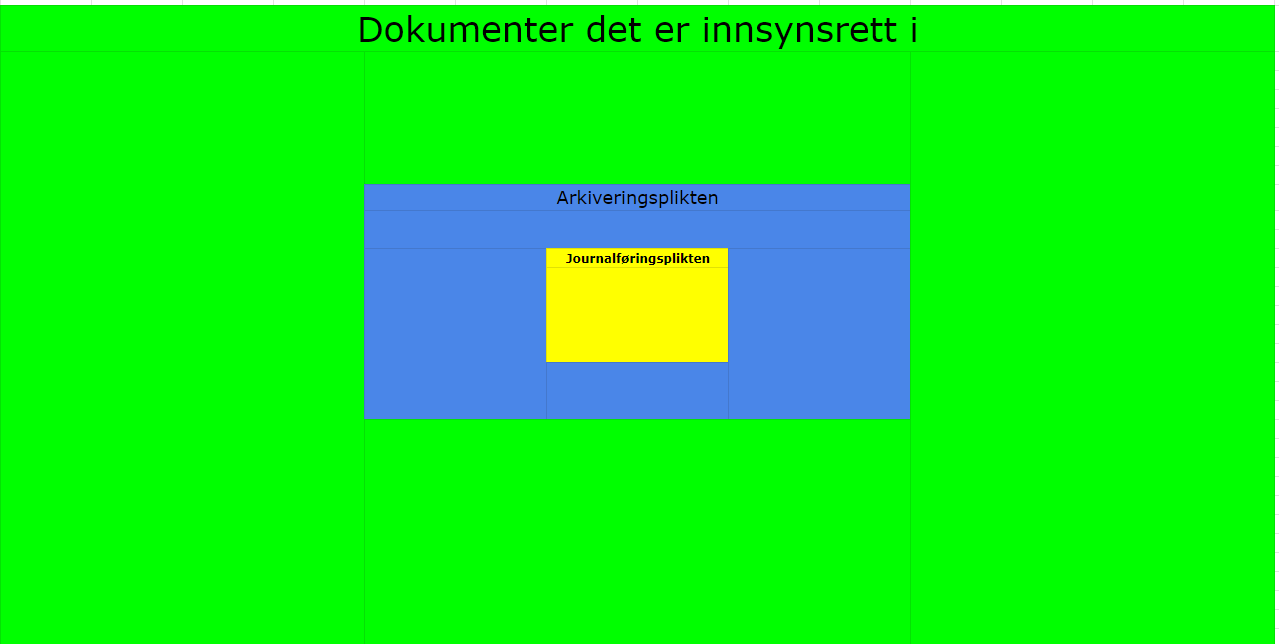 Innsyn i dokumenter
§ 4: Ei logisk avgrensa informasjonsmengd. (…) Gjeld ansvarsområdet eller verksemda til organet.
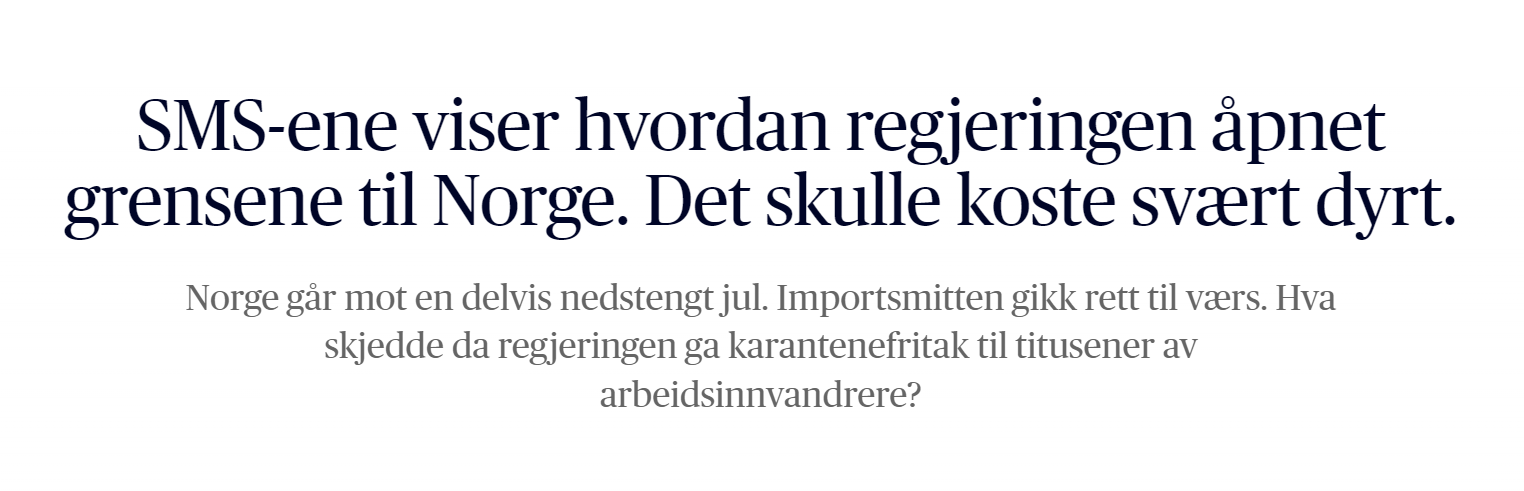 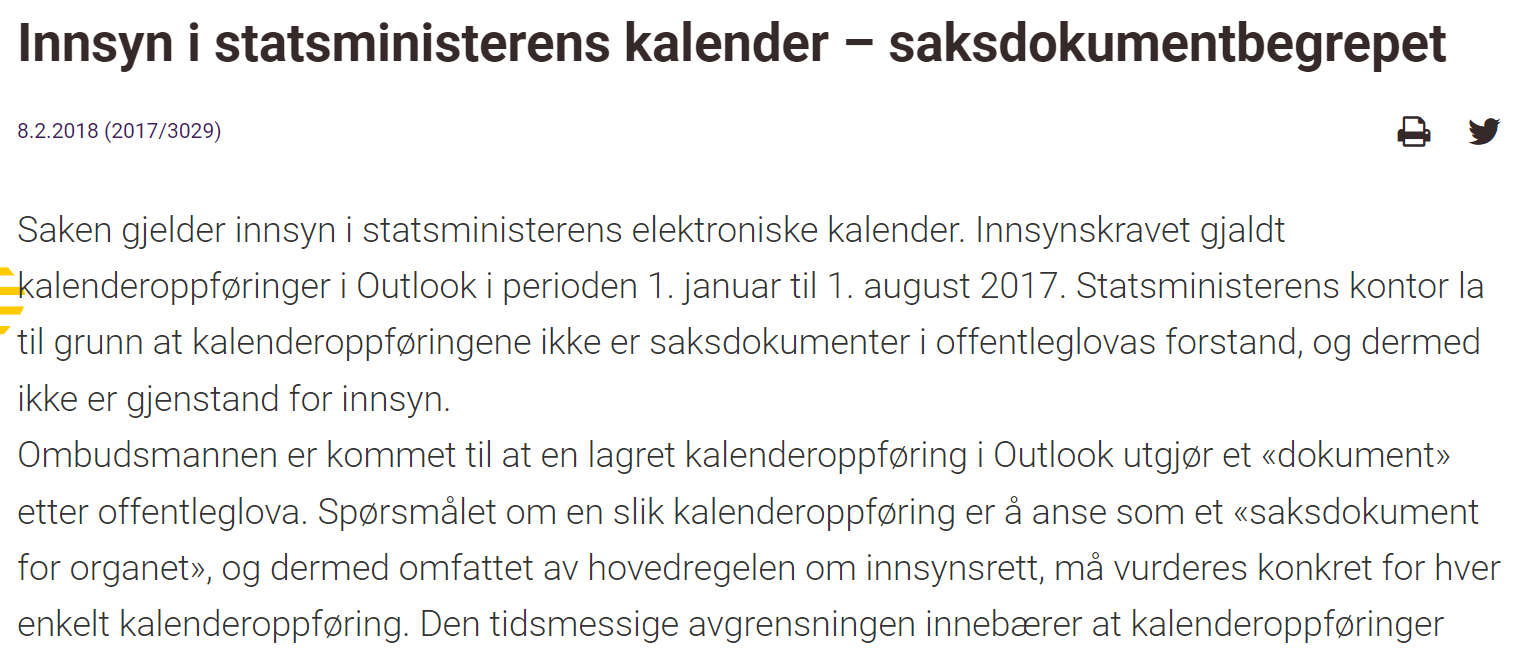 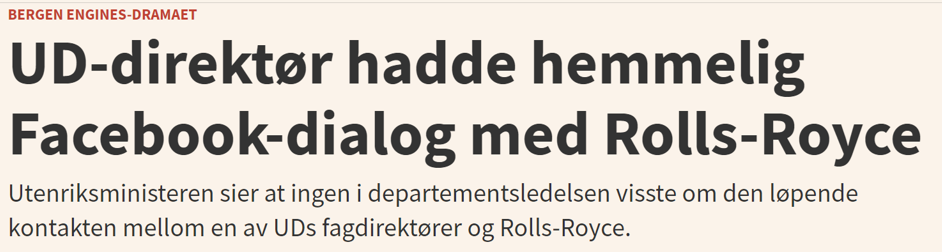 Innholdet avgjør
Det er innholdet, ikke hvordan det er lagret, som betyr noe. 
Det er ofte en egen verden av dokumenter «under» postlista.
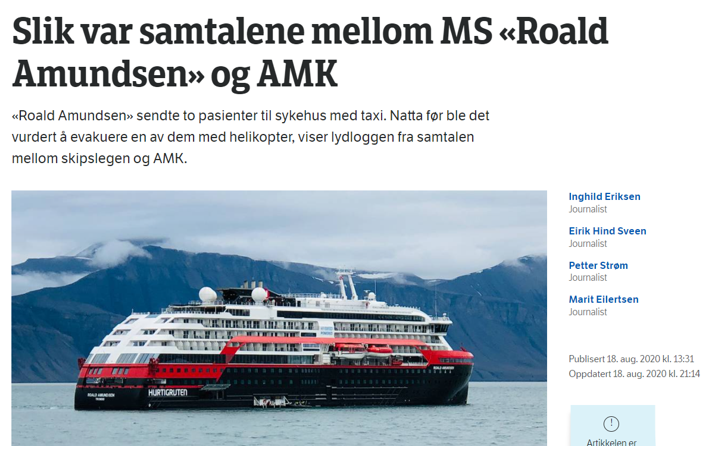 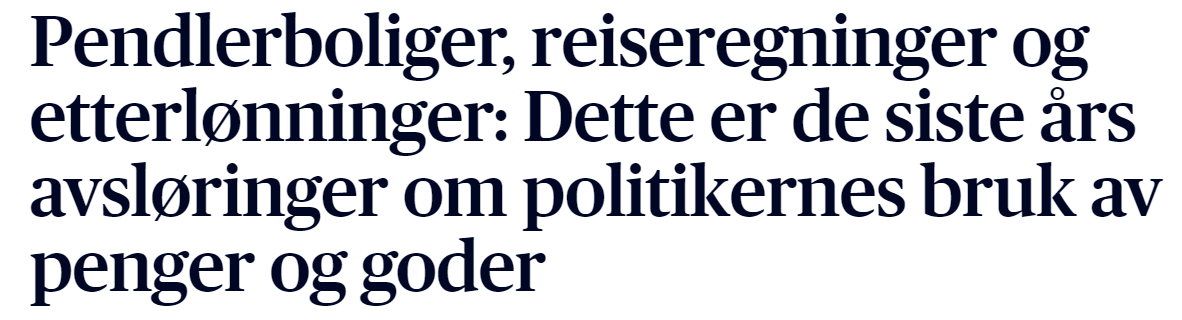 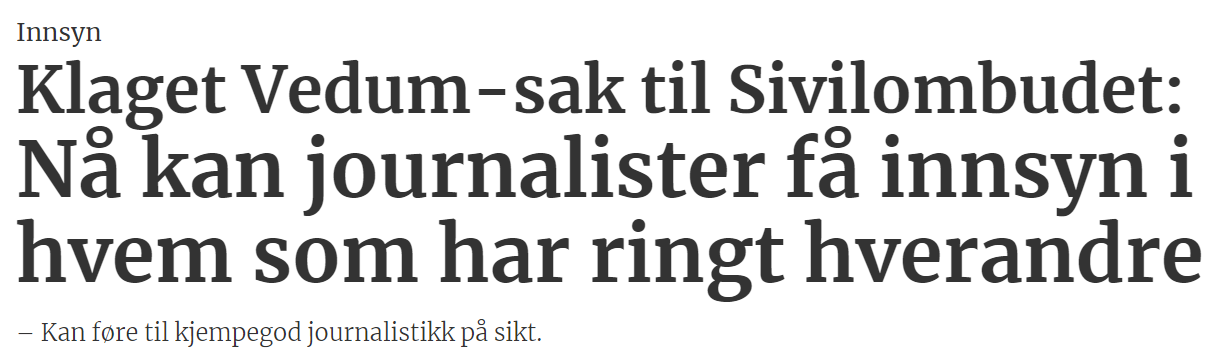 Alle former for tekstmeldinger
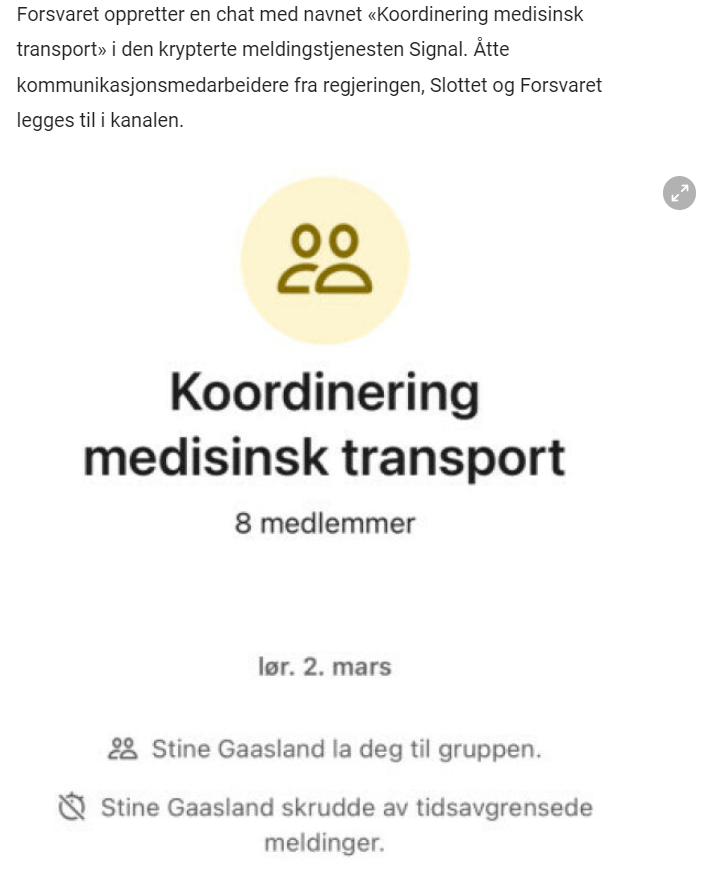 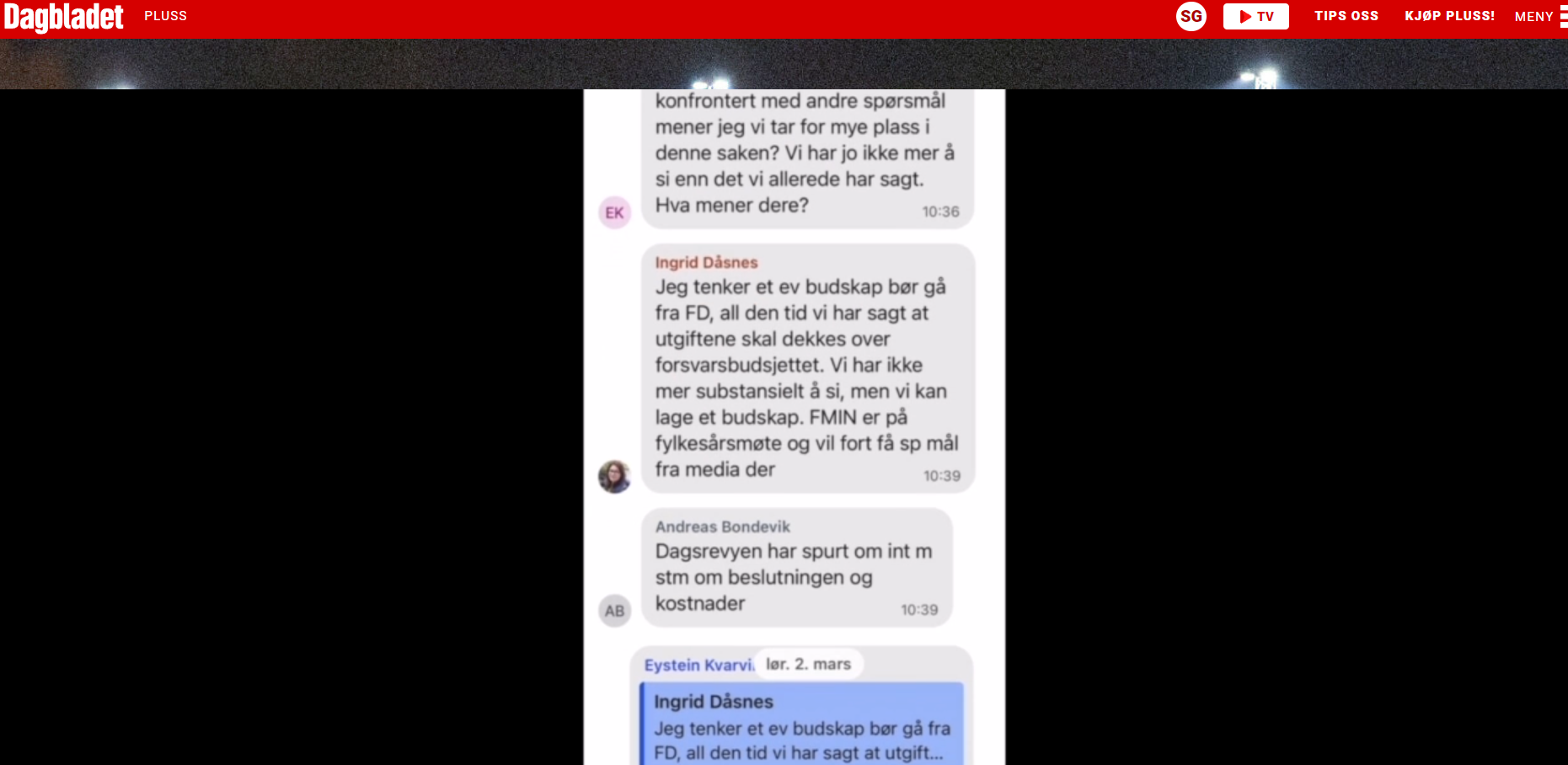 Innsyn i telefonlogg
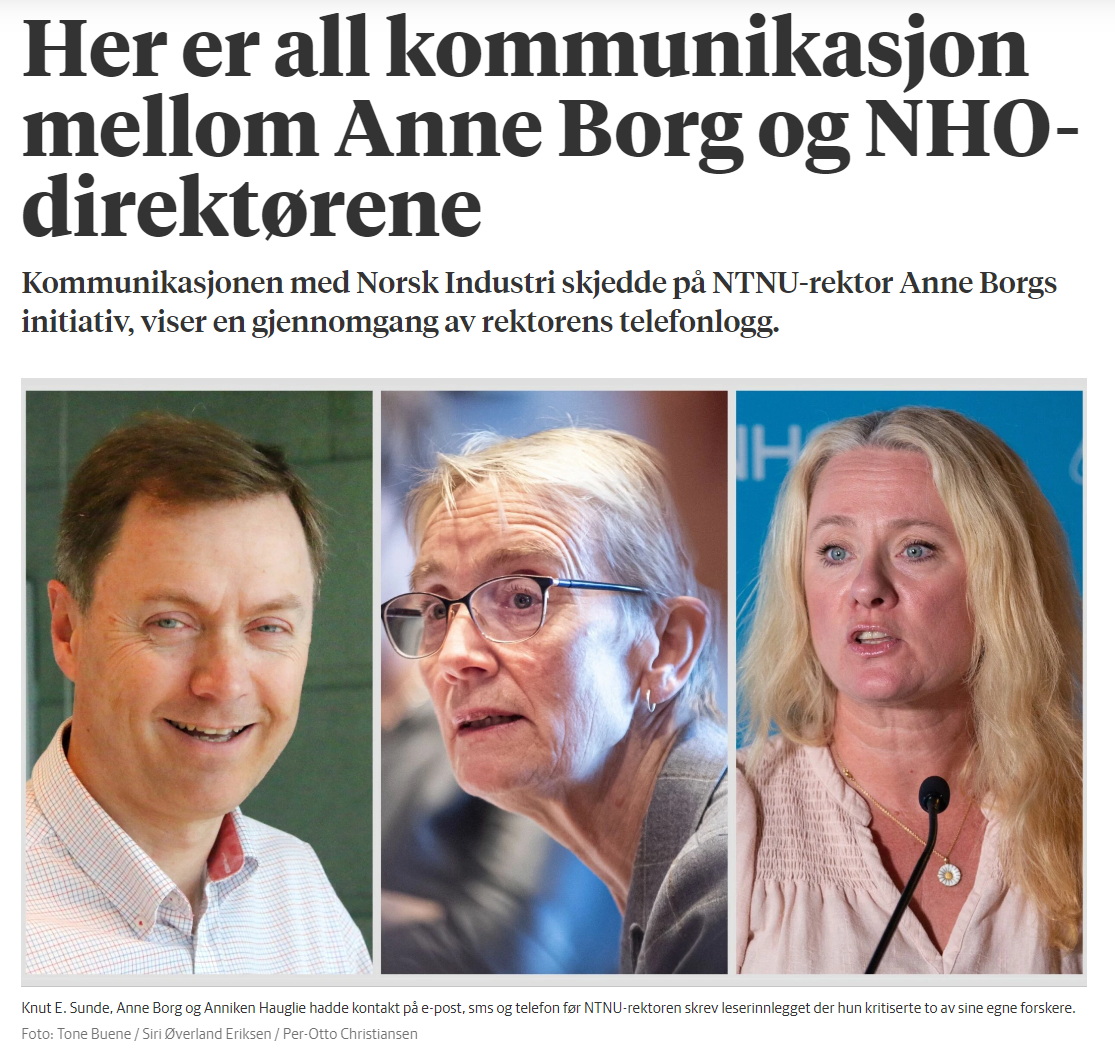 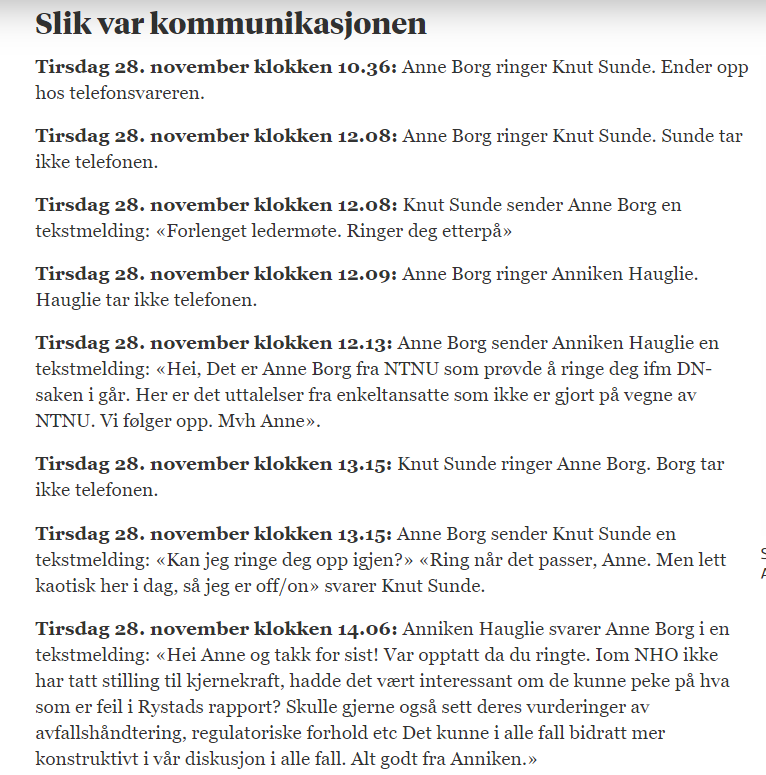 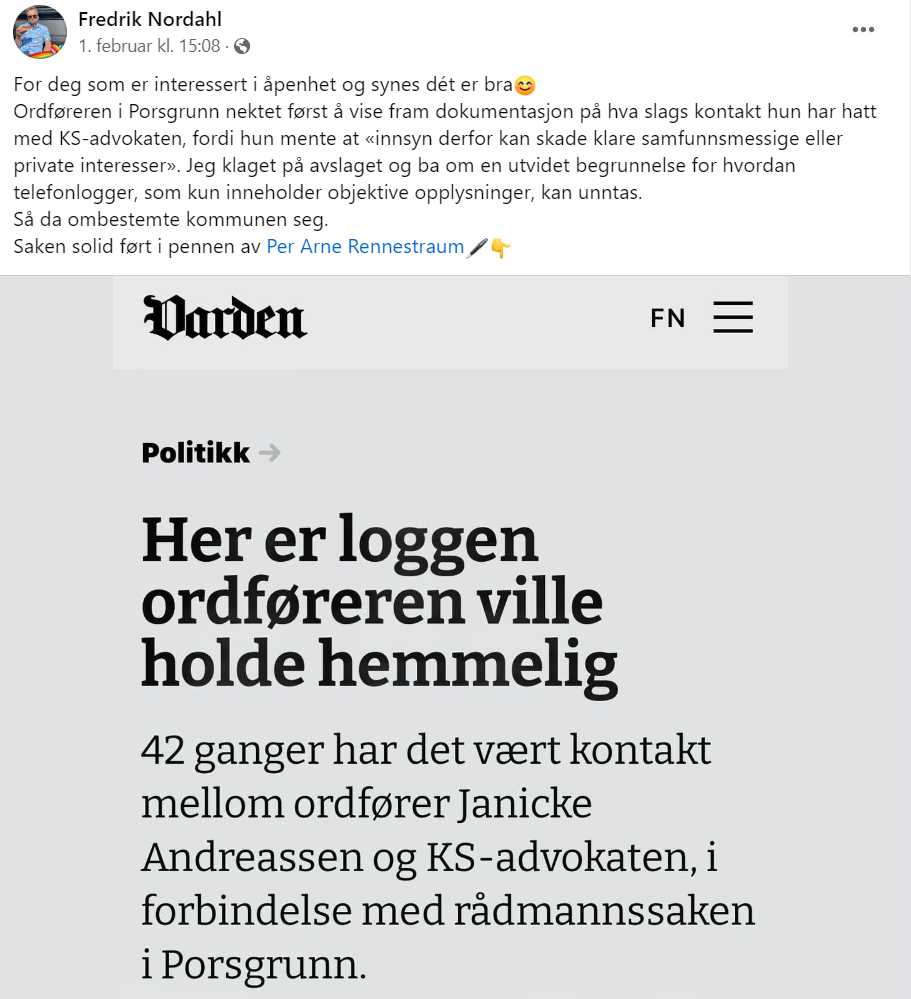 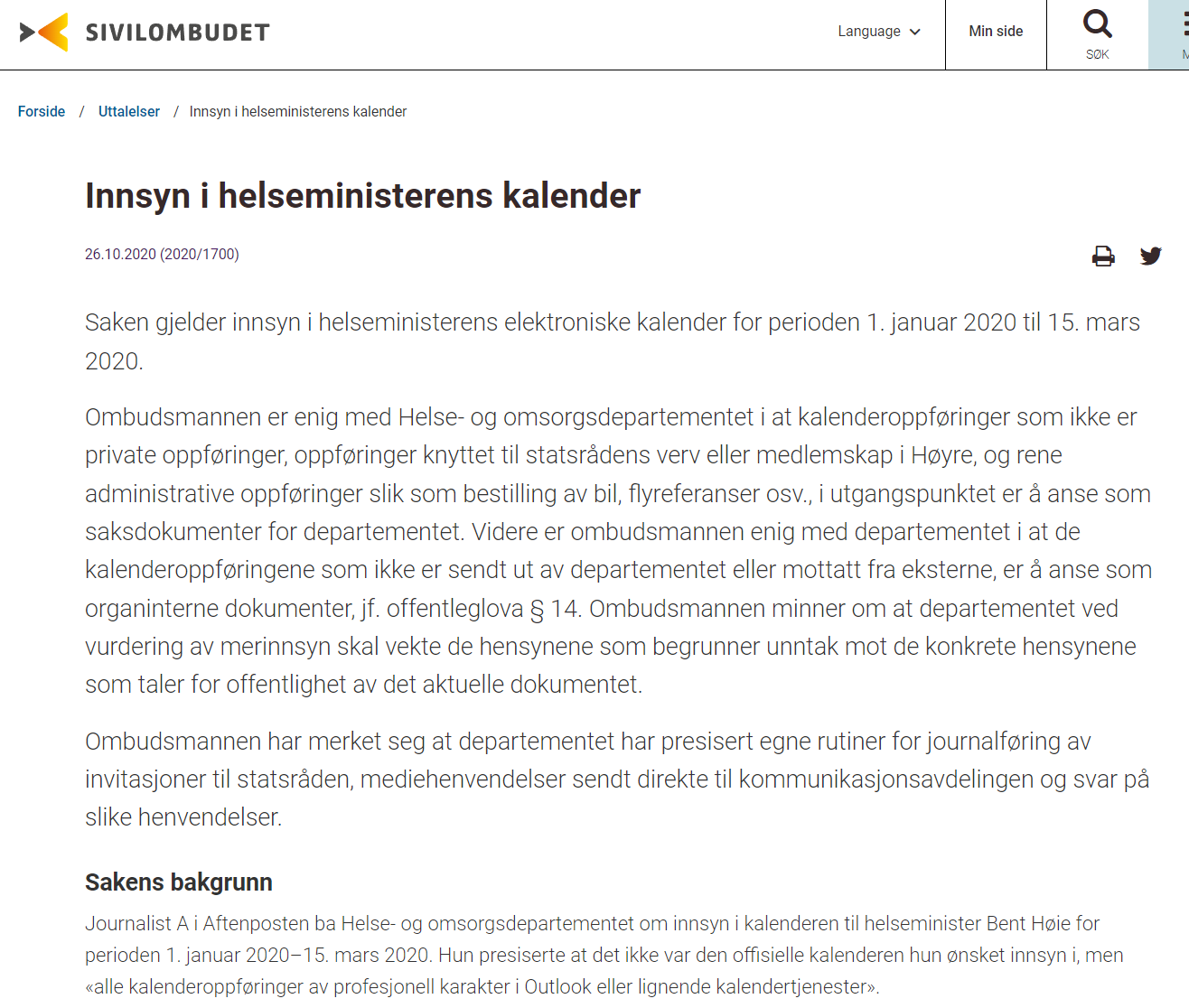 Kalender-innsyn
Innsyn i «alle dokumentene»
Utgangspunktet:
§ 28 annet ledd: «ei bestemt sak eller i rimeleg utstrekning saker av ein bestemt art»
Innsyn i «ei bestemt sak»
Definer hva saken gjelder. Tidsperioden (hvis det ikke er åpenbart). 
Forslag: «Vi ber med dette om innsyn i alle dokumenter om SAKEN i PERIODEN X TIL Y. 
Vi ber om at det ikke avgrenses til hva som er journalført, og at e-poster og tekstmeldinger inkluderes. Vi ber om at det inkluderes både interne dokumenter, og eventuell kommunikasjon med personer utenfor organet. 
Hvis det ikke finnes noen slike dokumenter i det hele tatt, ber vi om å bli opplyst om dette.»
Innsyn i «saker av ein bestemt art»
Definer hva slags dokumenttype. Alle varsler, avvik, parkeringsklager etc. 
Forslag: «Vi ber med dette om innsyn i alle avviksmeldinger i skoleetaten i perioden X til Y.
Vi ber om at det ikke avgrenses til hva som er journalført, og at e-poster og tekstmeldinger inkluderes. Vi ber om at det inkluderes både interne dokumenter, og eventuell kommunikasjon med personer utenfor organet. 
Hvis det ikke finnes noen slike dokumenter i det hele tatt, ber vi om å bli opplyst om dette.»
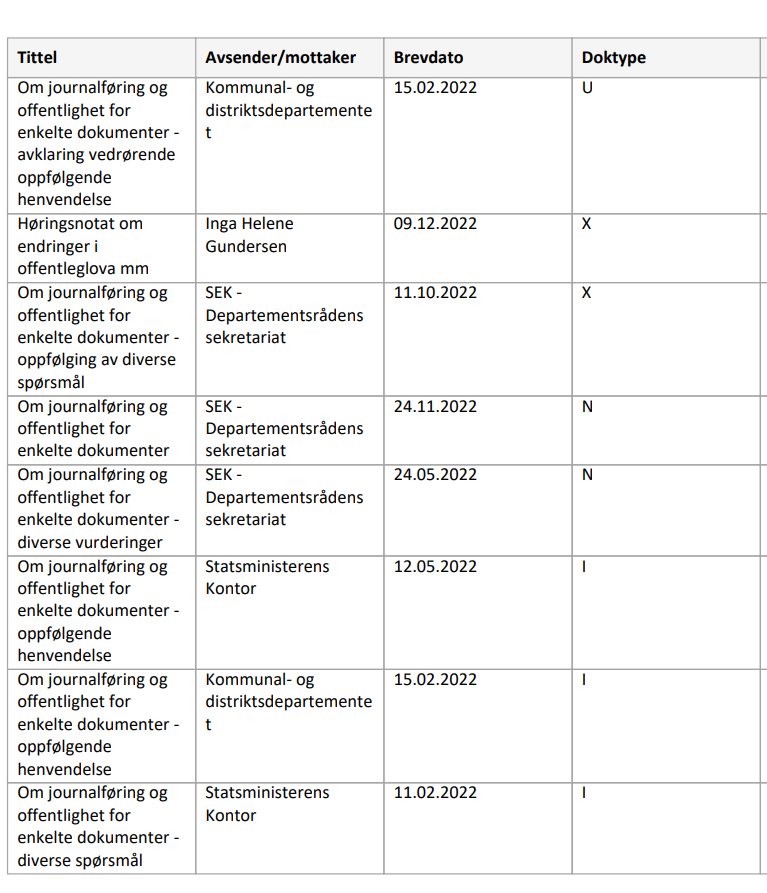 Innsyn i dokumentlister
Innsyn i dokumentliste hvis du har å gjøre med et vrient departement
«Jeg ber om en oversikt med alle journalposter i Depsak på saker med sakstittel 1 eller sakstittel 2 som inneholder ordkombinasjonene «Bergen Engines» og/eller «Rolls-Royce» i en eller annen form, og/eller saker hvor «Bergen Engines» eller «Rolls-Royce» opptrer i dokumenttitler (dokumenttittel 1 og/eller dokumenttittel 2) eller som avsender eller mottaker av dokumentene på saken. Oversikten kan avgrenses til saker der én eller flere av journalpostene har dokumentdato i 2020 eller 2021. Oversikten bes inneholde følgende journalopplysninger: sakstittel 1+2, dokumenttittel 1+2, dokumentkategori (I/U/X/N), avsender/mottaker, dokumentdato og journaldato»
Riksrevisjonens tips
Bli kjent med en arkivar!
Lær om arkivsystemenes oppbygging (struktur og felt)
Søk fra flere kanter - utnytt at journalføringen er ulik
Tenk journal eller dokumentlister først, ikke nødvendigvis enkeltdokument
Be om innsyn i selve journalen
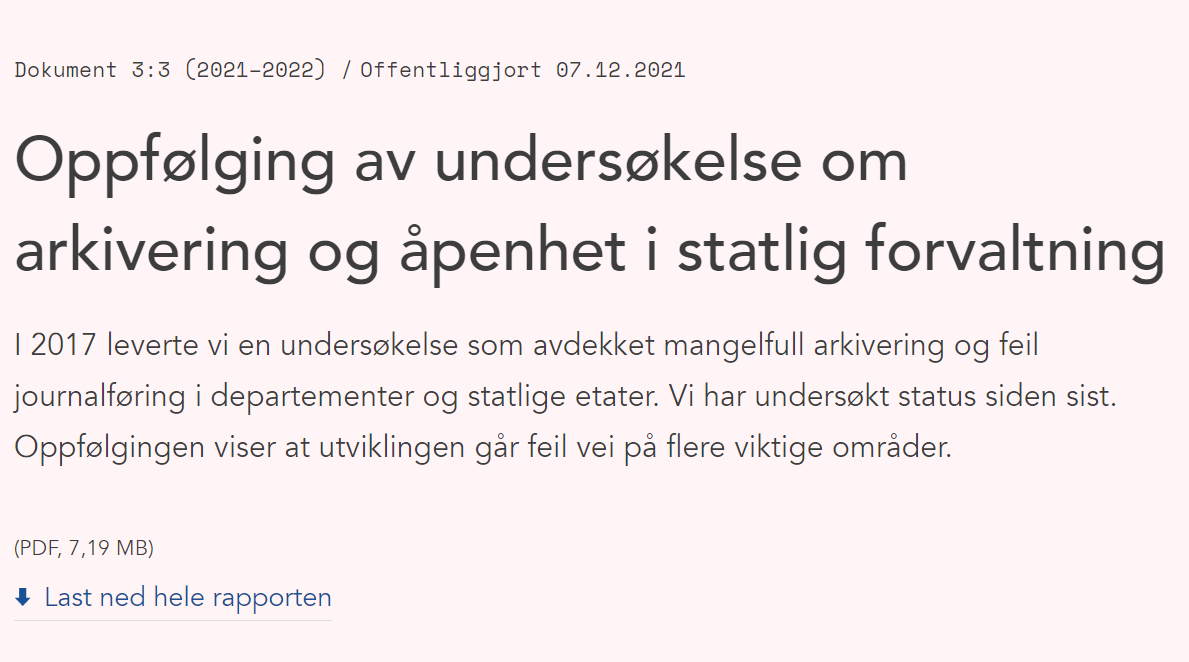 Innsyn i opplysninger
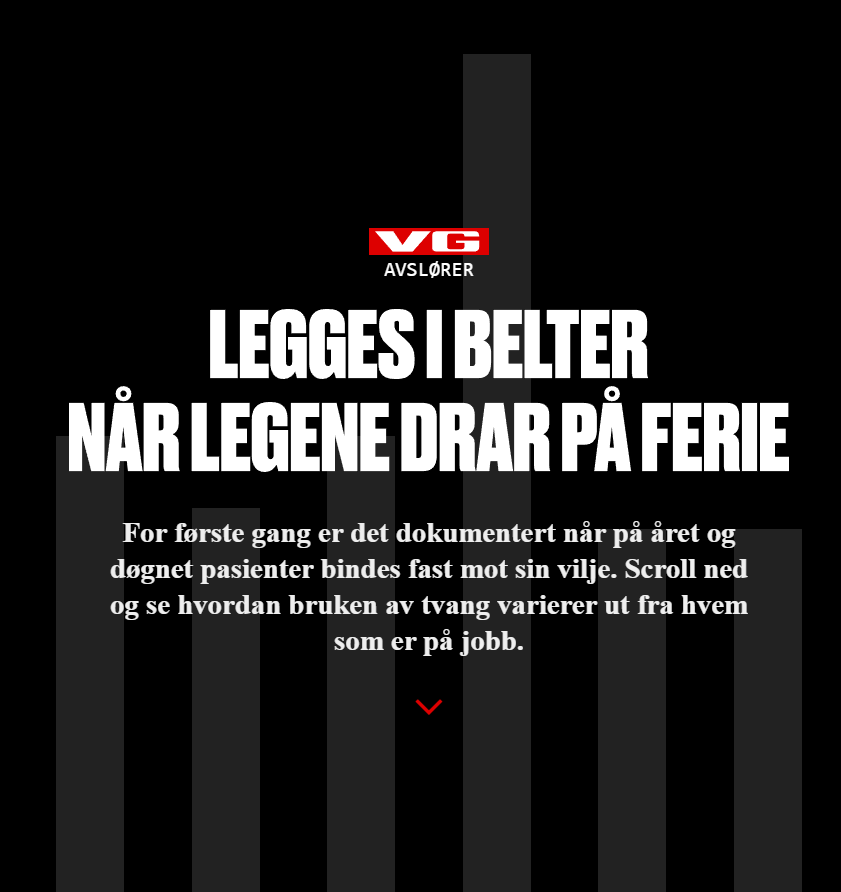 § 9: «Alle kan krevje innsyn i ei samanstilling av opplysningar som er elektronisk lagra i databasane til organet dersom samanstillinga kan gjerast med enkle framgangsmåtar»
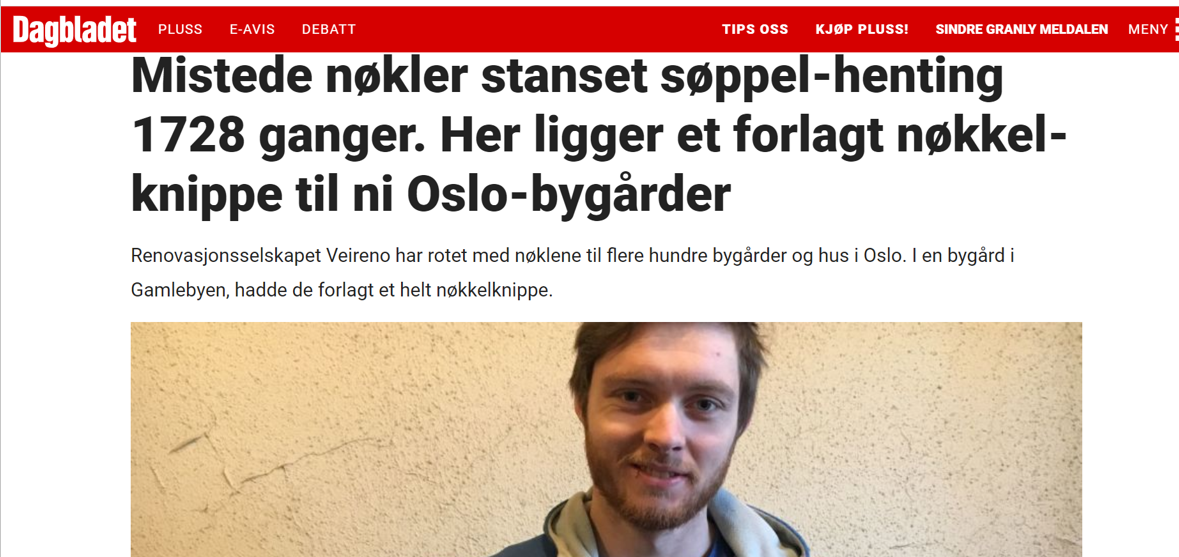 Still spørsmål som innsynskrav
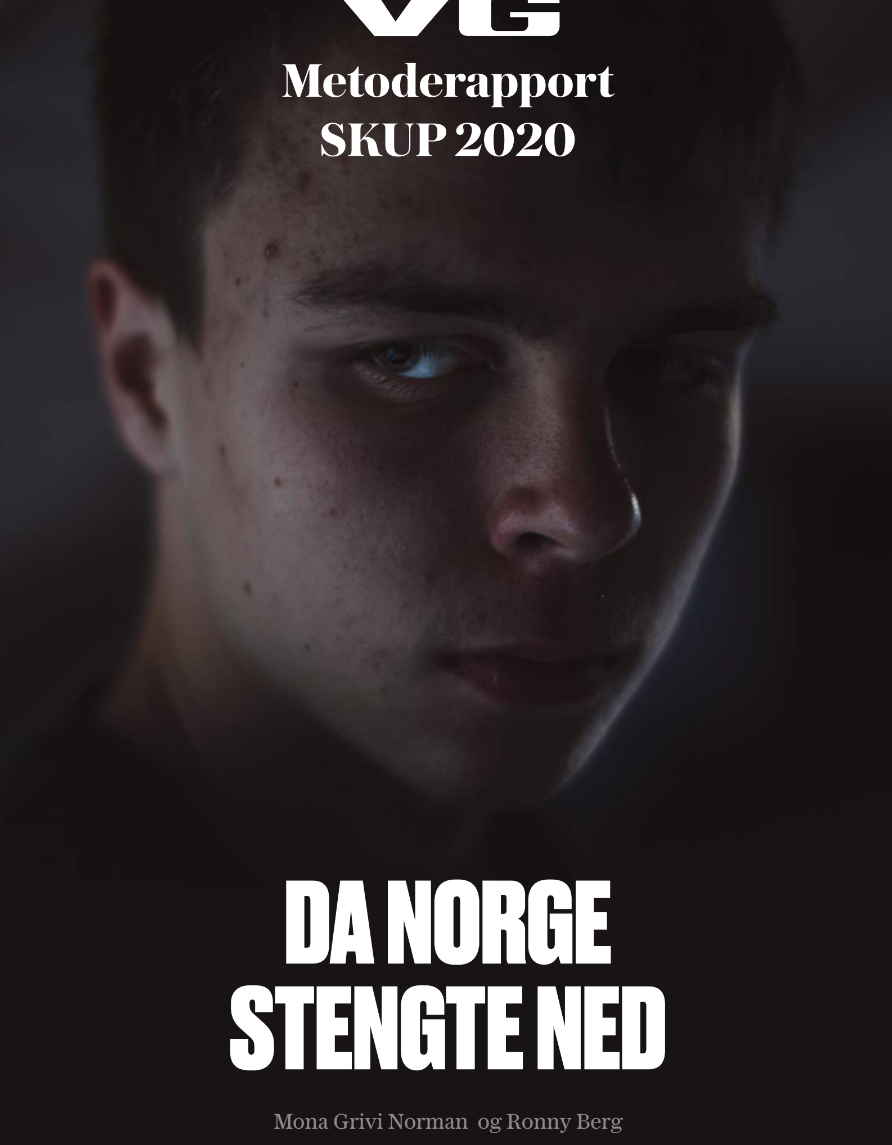 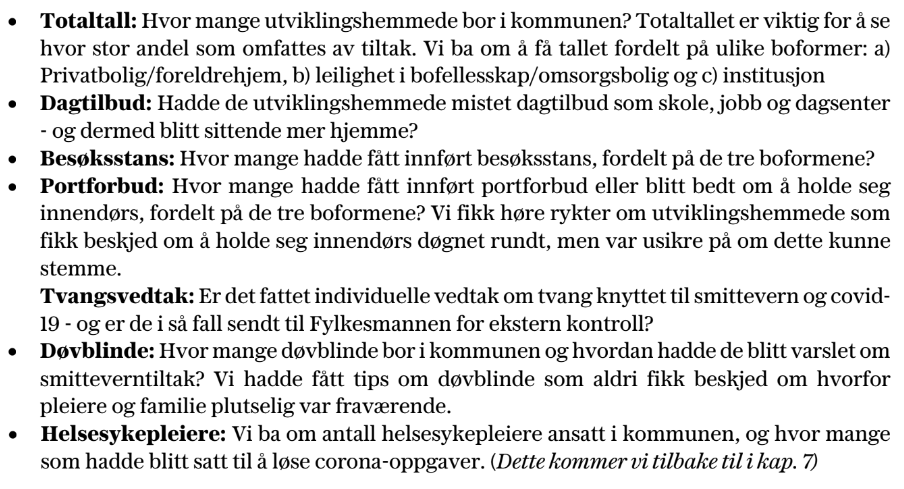 Hvordan unngå «enkle fremgangsmåter»-fella?
I forkant: 

Finn ut mest mulig om hvordan opplysningene er lagret
Hvilket system? 
Snakk med de som jobber med systemet – og evt. arkivet. 
Mulig å f eks løse ved skjermdump? 
Be om innsyn i et tomt skjema.
Tilby at innsynskravet kan avgrenses og vis til veiledningsplikten i forvaltningsloven § 11.
Finn ut om det faktisk er opplysninger du vil ha innsyn i eller dokumenter - husk at dokument-begrepet er vidt.
«Et skikkelig stort innsynskrav»
Hvordan unngå «enkle fremgangsmåter»-fella?
Etter et avslag: 

Bruk klagemalene.
Del opp innsynskravet i mindre innsynskrav til det kommer innenfor «enkle fremgangsmåter».
Finn ut av om det kan bes om innsyn i dokumenter i stedet.
Rådene fra «i forkant» er også relevante her.
Trenger ikke å spesifisere at det er § 9
«Norsk Presseforbunds offentlighetsutvalg ønsker å kartlegge bruken av møteportaler/kommunikasjonsverktøy i norske kommuner.
Vi ber derfor om å bli opplyst om kommunen benytter egne løsninger for kommunikasjon i forbindelse med politiske møter, som Acos eller DigDems møteportal-løsning, eller andre typer møteportalsystemer. 
Hvis kommunen bruker et slikt system, ber vi om å få opplyst hvilket system det er. 
Se Sivilombudets uttalelse for utdypende informasjon om møteportaler/politikerportaler.
Vi ber om at dette anses som et innsynskrav etter offentleglova.
Mvh Sindre Granly Meldalen, for Norsk Presseforbunds offentlighetsutvalg»
«Enkelt, men effektivt»
Saksbehandlingstid
Kan du nå illustrere fenomenet "lang saksbehandlingstid"
Hvor lenge må du vente?
Offentleglova § 29: «uten ugrunnet opphold». 

Betyr: 1-3 dager, maks 8 hvis kravet er veldig omfattende.

Sivilombudet 2016/721: «Det påligger Fylkesmannen å sørge for å organisere seg på en slik måte, eller eventuelt tilføre tilstrekkelige ressurser til at innsynssakene blir behandlet i tråd med gjeldende krav til saksbehandlingstiden ved klagebehandling av slike saker.»
«Utålmodig journalist»
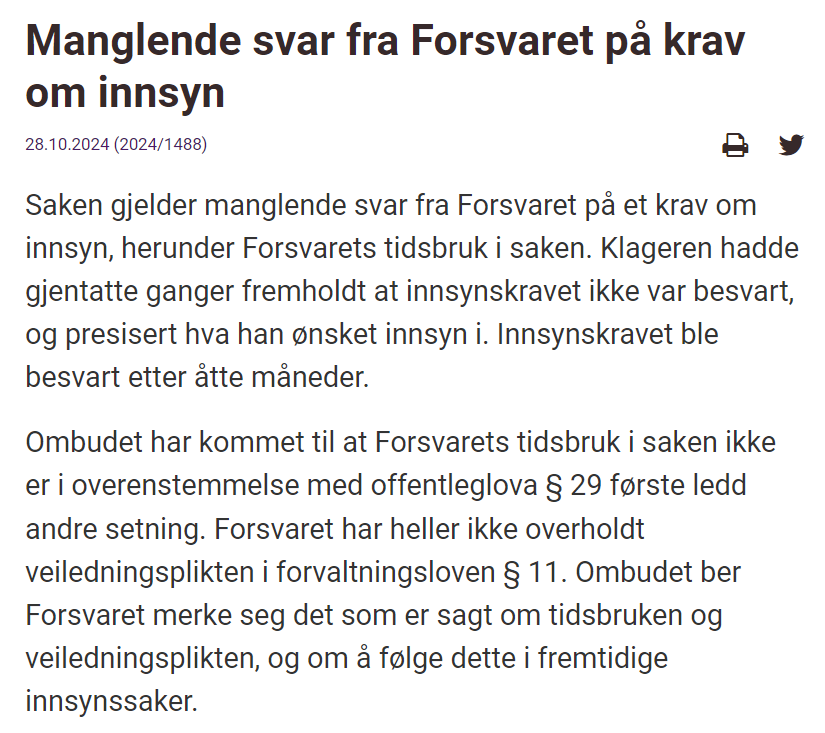 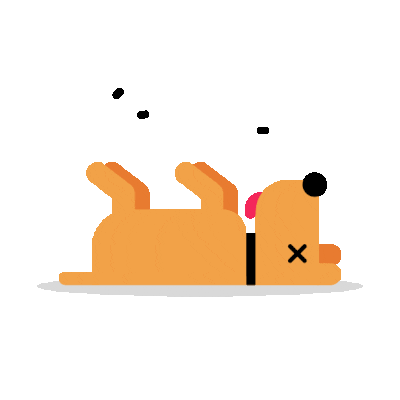 Hva gjør du hvis du ikke får svar?
1. Spørsmål om innsynskravet er mottatt og når du kan forvente svar.
2. Nok et spørsmål og varsel om at du vil sende en klage hvis du ikke får svar.
3. Klage.
4. Klage rett til klageorganet og/eller Sivilombudet.

§ 32 annet ledd: «Dersom den som har kravd innsyn, ikkje har fått svar innan fem arbeidsdagar etter at organet mottok kravet, skal dette reknast som eit avslag som kan påklagast etter første ledd».
To hovedgrupper av unntak
Taushetsplikt – opplysninger skal unntas 

Kan-unntakene – opplysninger kan unntas
«Forskjellen på kan og skal»
Taushetsplikt – skal
§ 13: Opplysningar som er underlagde teieplikt i lov eller i medhald av lov, er unnatekne frå innsyn.
«Illustrer fenomenet ‘taushetsplikt’»
Taushetsplikt – personlige forhold
Forvaltningsloven § 13: 1. noens «personlige forhold».
Sivilombudet: enkeltpersoners fysiske eller psykiske helse er i kjerneområdet av det som anses som noens personlige forhold.
Loven: Som personlige forhold regnes ikke fødested, fødselsdato og personnummer, statsborgerforhold, sivilstand, yrke, bopel og arbeidssted, med mindre slike opplysninger røper et klientforhold eller andre forhold som må anses som personlige
Må vurderes konkret i hvert enkelt tilfelle.
«Taushetsbelagte personlige forhold»
Taushetsplikt – forretningshemmeligheter
Forvaltningsloven § 13 (2). 
«tekniske innretninger og fremgangsmåter samt drifts- eller forretningsforhold som det vil være av konkurransemessig betydning å hemmeligholde av hensyn til den som opplysningen angår»
Typisk: opplysninger i anbudsdokumenter; strategier, enkeltpriser mv.
«Taushetsbelagte forretningshemmeligheter»
Ikke alltid taushetsbelagt
Forvaltningsloven § 13 a:
«Taushetsplikt etter § 13 er ikke til hinder for:
1. at opplysninger gjøres kjent for dem som de direkte gjelder, eller for andre i den utstrekning de som har krav på taushet samtykker,
2. at opplysningene brukes når behovet for beskyttelse må anses varetatt ved at de gis i statistisk form eller ved at individualiserende kjennetegn utelates på annen måte, og
3.at opplysningene brukes når ingen berettiget interesse tilsier at de holdes hemmelig, f.eks. når de er alminnelig kjent eller alminnelig tilgjengelig andre steder».
[Speaker Notes: Relevant om opplysningene kan bidra til å skade eller utlevere en person, om opplysningene er gitt i noe som minner om et betroelsesforhold og om utlevering av opplysningene kan skade tillitsforholdet til den offentlige forvaltningen.]
Eksempel: Koblingsfare?
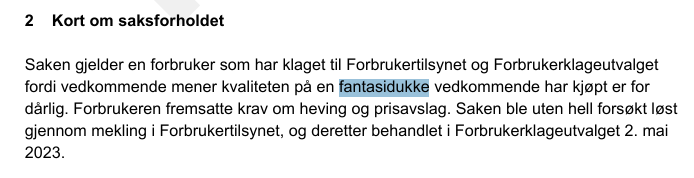 [Speaker Notes: Relevant om opplysningene kan bidra til å skade eller utlevere en person, om opplysningene er gitt i noe som minner om et betroelsesforhold og om utlevering av opplysningene kan skade tillitsforholdet til den offentlige forvaltningen.]
Personopplysninger vs personlige forhold
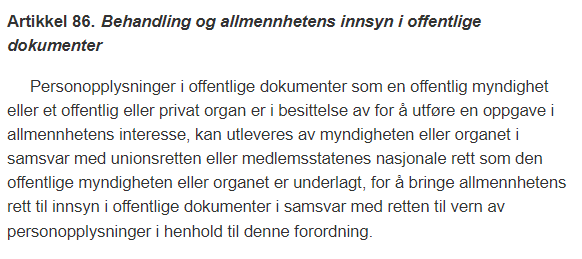 "Personopplysninger som ikke er taushetsbelagte"
Taushetsplikt – innsyn i resten
Justis- og beredskapsdepartementets Rettleiar til offentleglova:

«Ved praktiseringa av § 12 er det viktig å vere merksam på at reglane i den nye lova som knytter unntakshøvet til opplysningar, er innførde for å oppnå auka innsyn, og at det klare utgangspunktet er at resten av dokumentet skal vere offentleg. Offentleglova § 12 må ikkje praktiserast slik at dette utgangspunktet blir undergrave.»
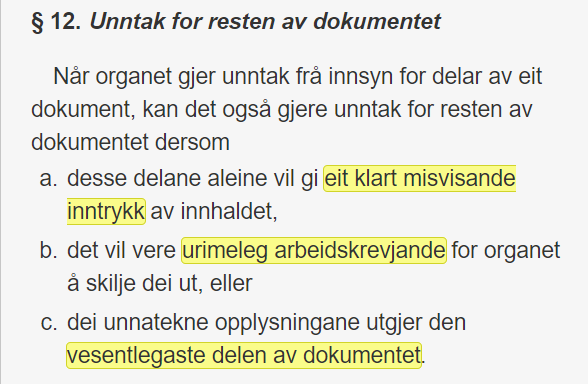 Taushetsplikt – samtykke til fritak
Offl. § 13 tredje ledd:
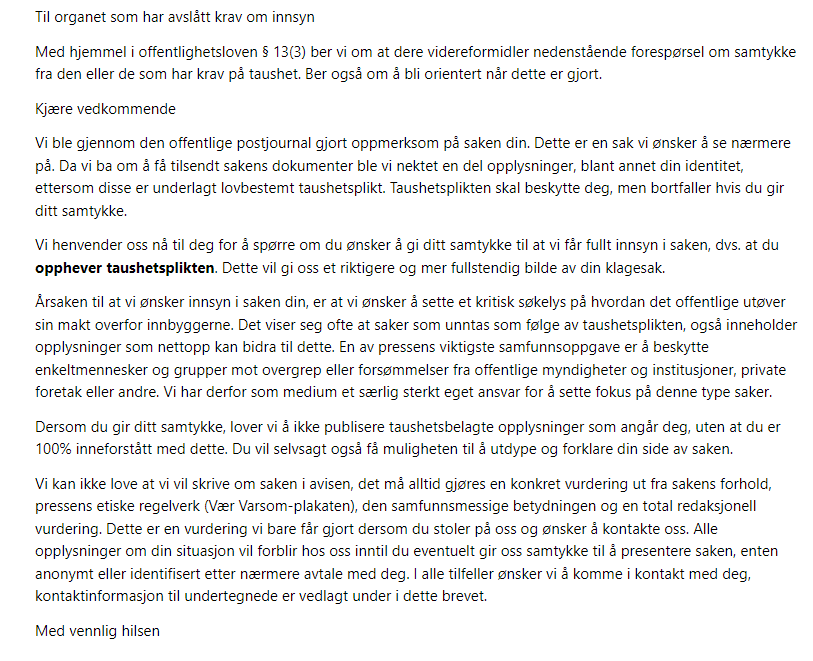 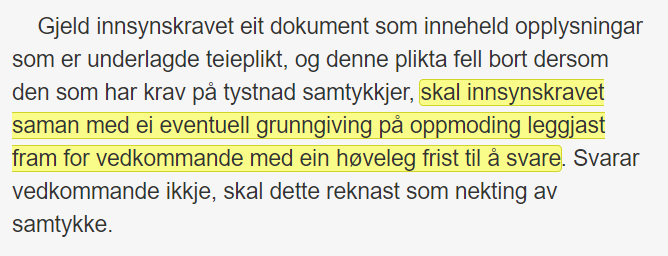 Privat avtale gir ikke grunnlag for taushetsplikt. Taushetsplikten er ikke til for å beskytte forvaltningen
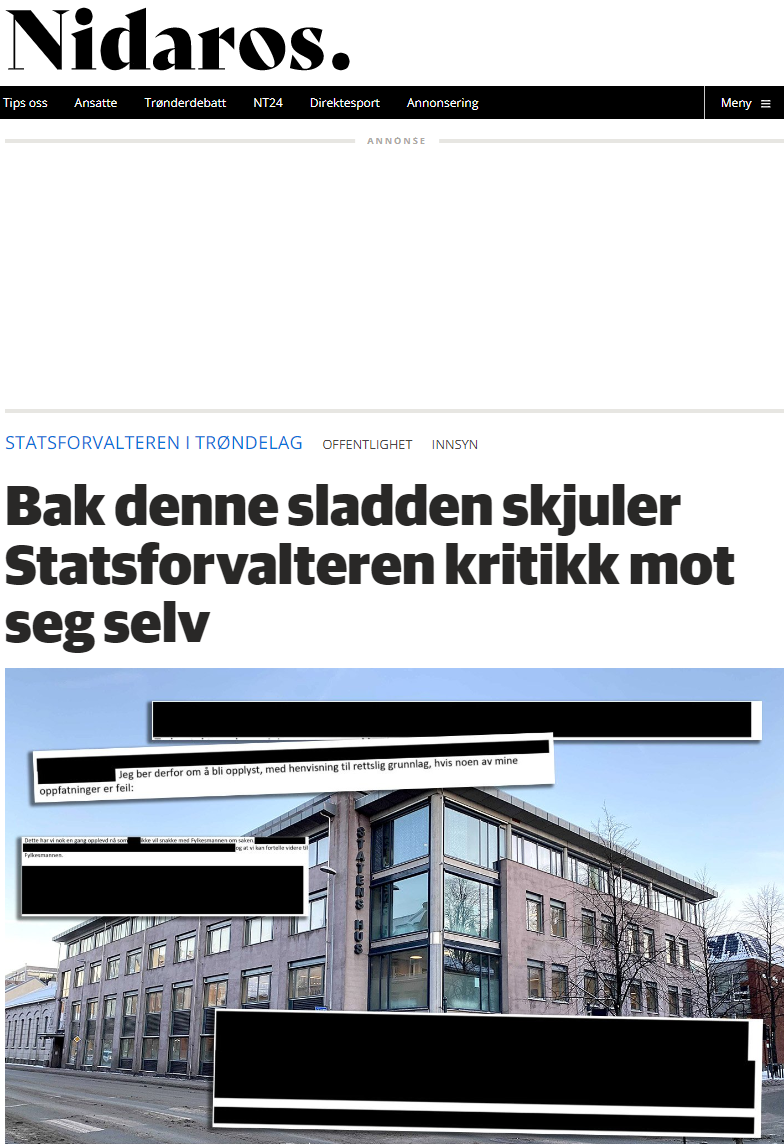 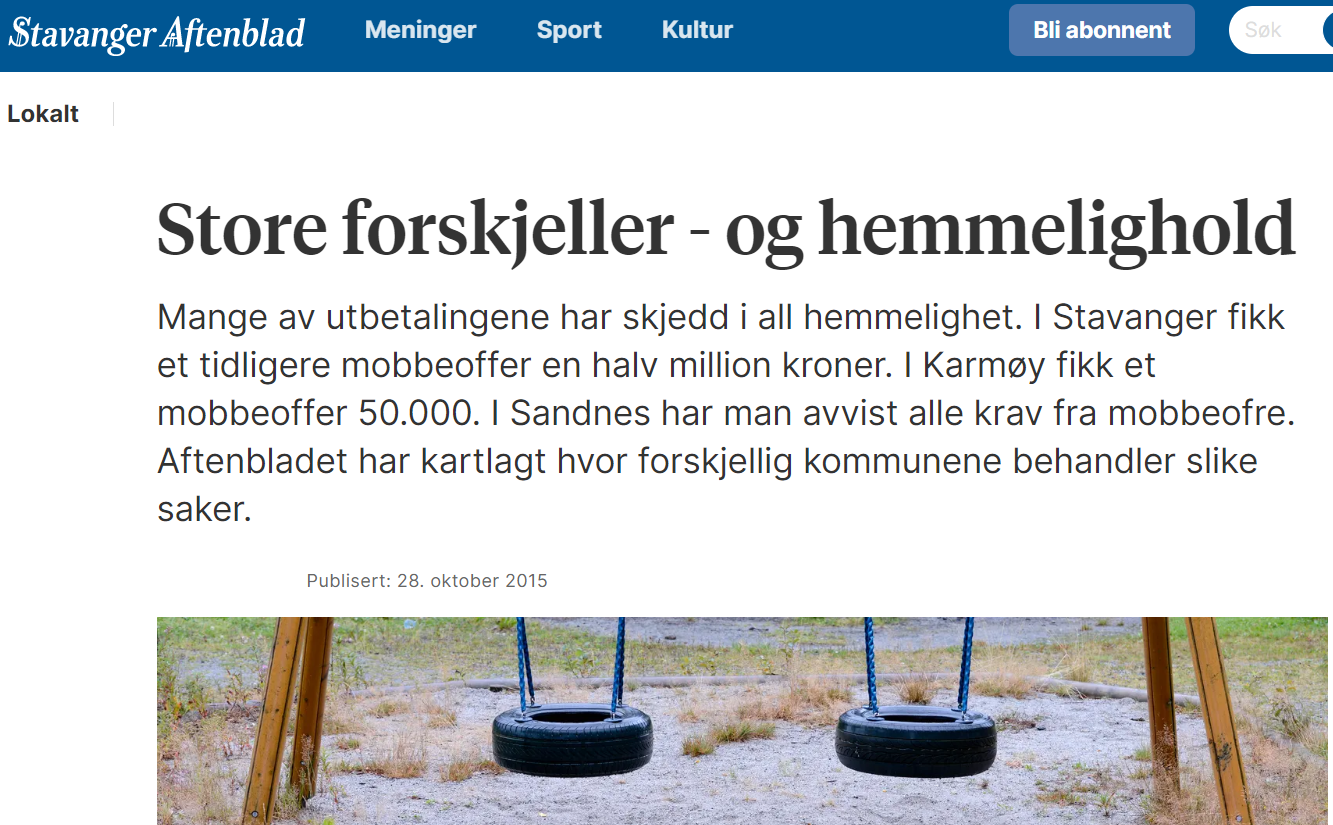 [Speaker Notes: Ta inn DN her]
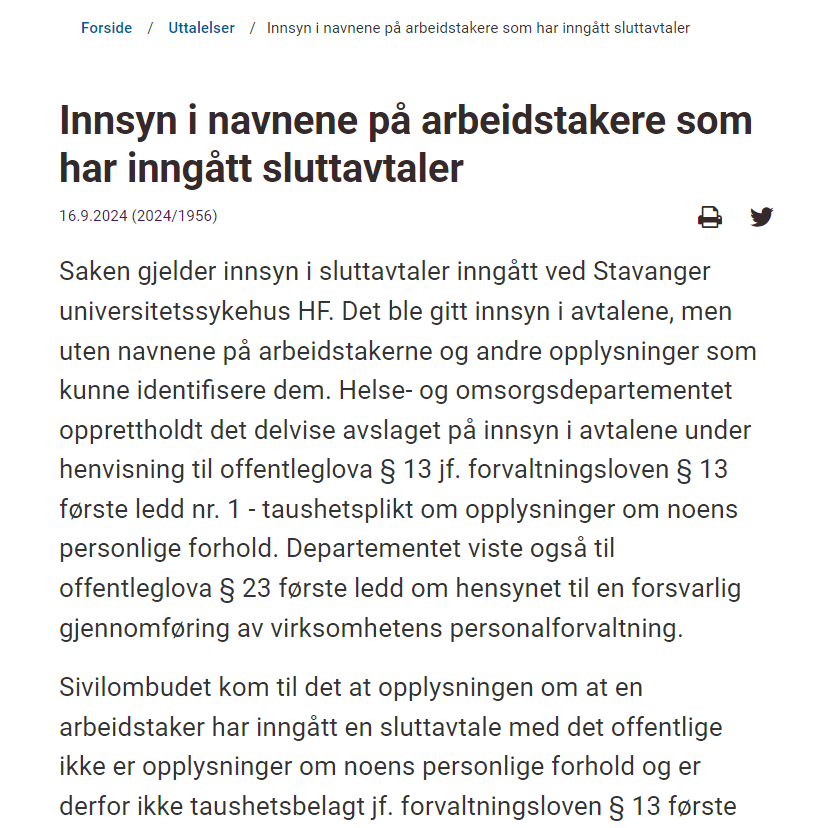 [Speaker Notes: Innsyn i navnene på arbeidstakere som har inngått sluttavtaler - Sivilombudet]
Kan-unntakene
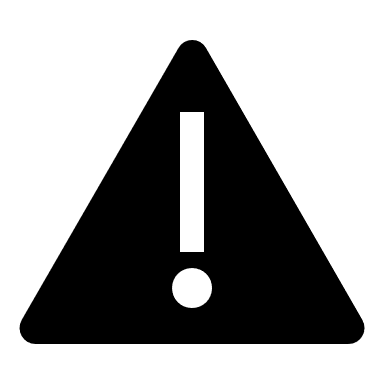 Interne dokumenter (to typer) §§ 14-15
Utenrikspolitiske interesser (§ 20) 
Sikkerhetshensyn – nasjonale trygghet (§ 21)
Økonomiske hensyn og forhandlinger – budsjett, økonomistyring, (§§22-23)
Personalforvaltning (§ 23) 
Unngå straffbare handlinger (§ 24)
Merinnsyn
§ 11: «Når det er høve til å gjere unntak frå innsyn,​ skal organet likevel vurdere å gi heilt eller delvis innsyn. Organet bør gi innsyn dersom omsynet til offentleg innsyn veg tyngre enn behovet for unntak.»
Gjelder alt som ikke er taushetsbelagt.
Merinnsynsvurderingen:
Om hensynet til innsyn veier tyngre enn behovet for unntak
Det må vurderes de hensynene som ligger til grunn for unntaksbestemmelsen.
Hvert dokument skal vurderes konkret.
Kan variere med tiden (lettere med innsyn etter hvert).
«Journalister som ber om merinnsyn»
Interne dokumenter
§ 14: «Eit organ kan​ gjere unntak frå innsyn for dokument​ som organet har utarbeidd for si eiga interne saksførebuing».
Skal beskytte interne prosesser tidlig i saksbehandlingen innad i ett organ. 
Det er ikke internt hvis det er sendt ut av organet.
Vi sjekket praksis
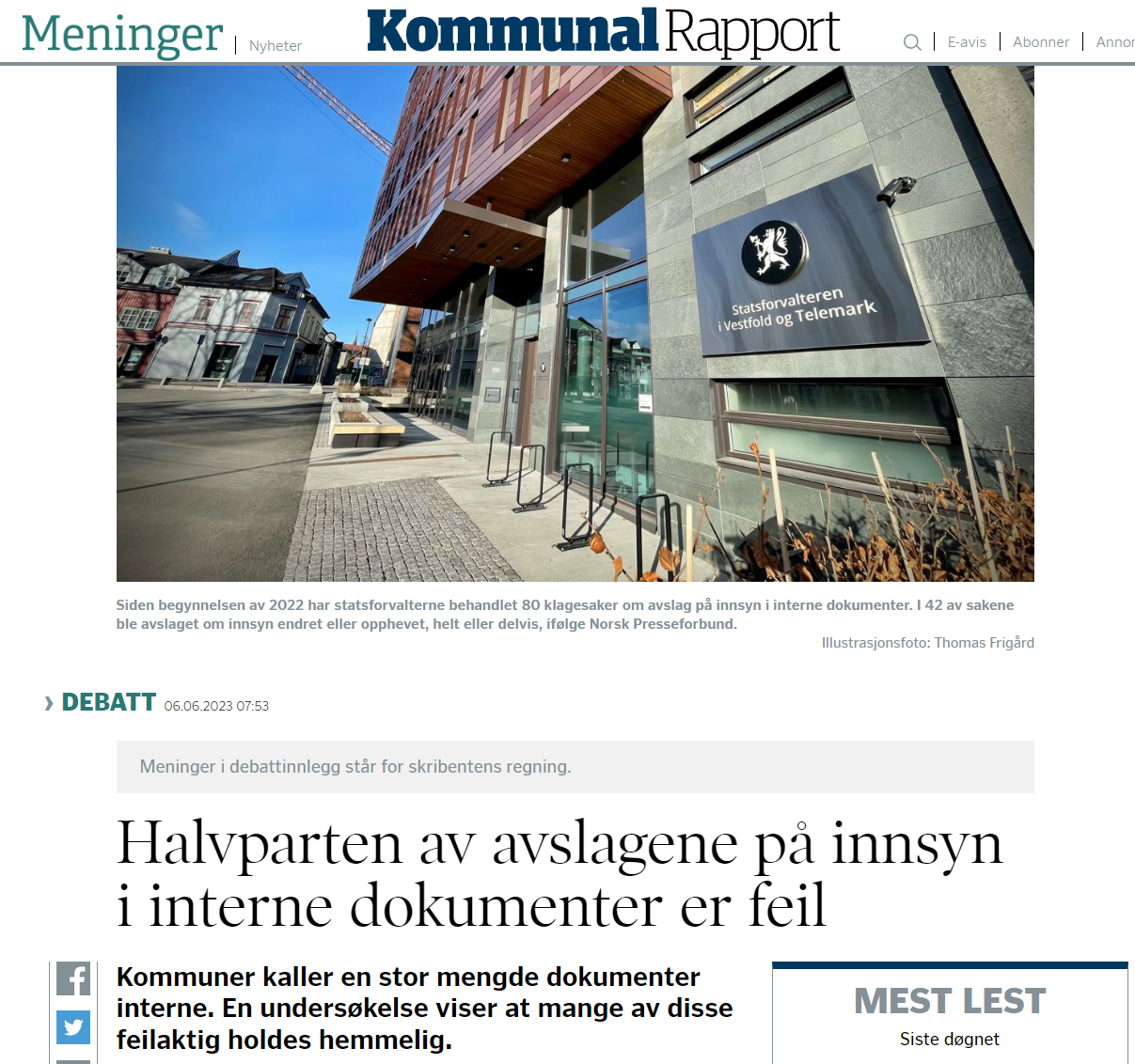 Vanlig årsaker til feil:
Er ikke et internt dokument
Mangelfull eller feil vurdering av merinnsyn
Når unntak er «nødvendig» eller «påkrevd»
§ 15: «når det er nødvendig for å sikre forsvarlege interne avgjerdsprosessar»
§ 23: «når det er påkravd av omsyn til ei forsvarleg gjennomføring av økonomi-, lønns-, eller personalforvaltninga til organet»
§ 24: «når det er påkravd fordi innsyn ville motverke offentlege kontroll- eller reguleringstiltak»
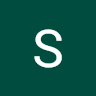 Klage
«Journalist som skriver en klage på et avslag på innsyn»
[Speaker Notes: Alltid klagerett, også over at loven ikke gjelder eller manglende svar.]
Utvidet begrunnelse
Forslag: «Jeg ber med dette en utvidet begrunnelse for avslaget, jf offentleglova § 31 annet ledd, og særlig for merinnsynsvurderingen.
Det bes om at de viktigste hensynene som har vært avgjørende for avslaget blir konkretisert og utdypet, i tråd med retningslinjene som er skissert i Sivilombudets innsynsguide, hvor det heter:
«I en slik utvidet begrunnelse skal forvaltningsorganet nevne hvilke hovedhensyn som har vært avgjørende for avslaget. Det er ikke tilstrekkelig å gi en generell og overordnet vurdering som kun viser til hensynene som ligger bak unntaksbestemmelsen. Den utvidede begrunnelsen må inneholde tilstrekkelig informasjon til at det går klart frem hvilke konkrete hensyn en har lagt vekt på, og hvorfor det er behov for unntak i den aktuelle saken.»

Jeg ber særlig om en …»
«Journalist som ber om en utvidet 
begrunnelse for et avslag på innsyn»
Kan gi innsyn umiddelbart
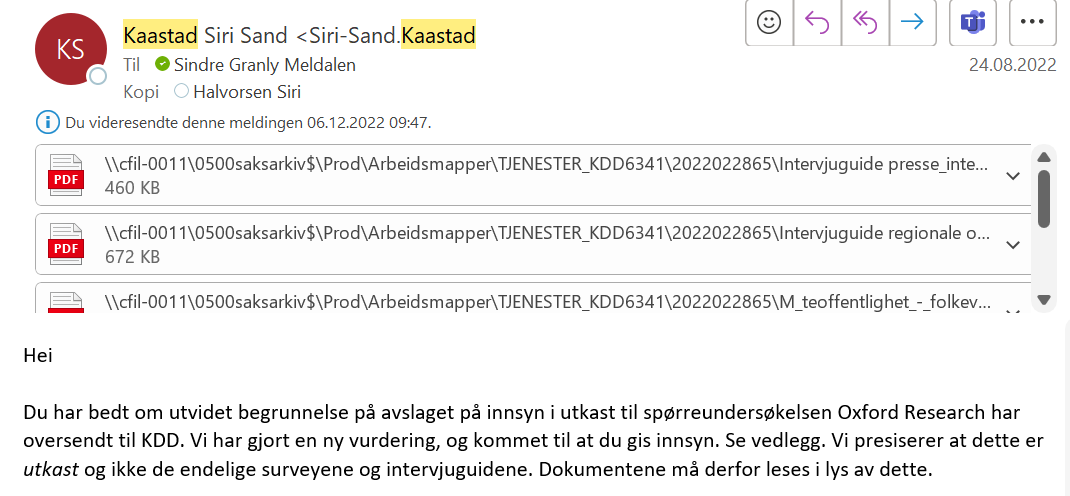 Undersøkelse: Klage på avslag - beredskapsplan
• 39 kommuner avslo først innsynskravet. Kun en av dem vurderte om de skulle gi merinnsyn. • 17 av disse kommunene ga innsyn, helt eller delvis, etter at vi klaget. • Samtlige klager som er ferdigbehandlet vant.• De øvrige sakene er fortsatt uavklart (!)
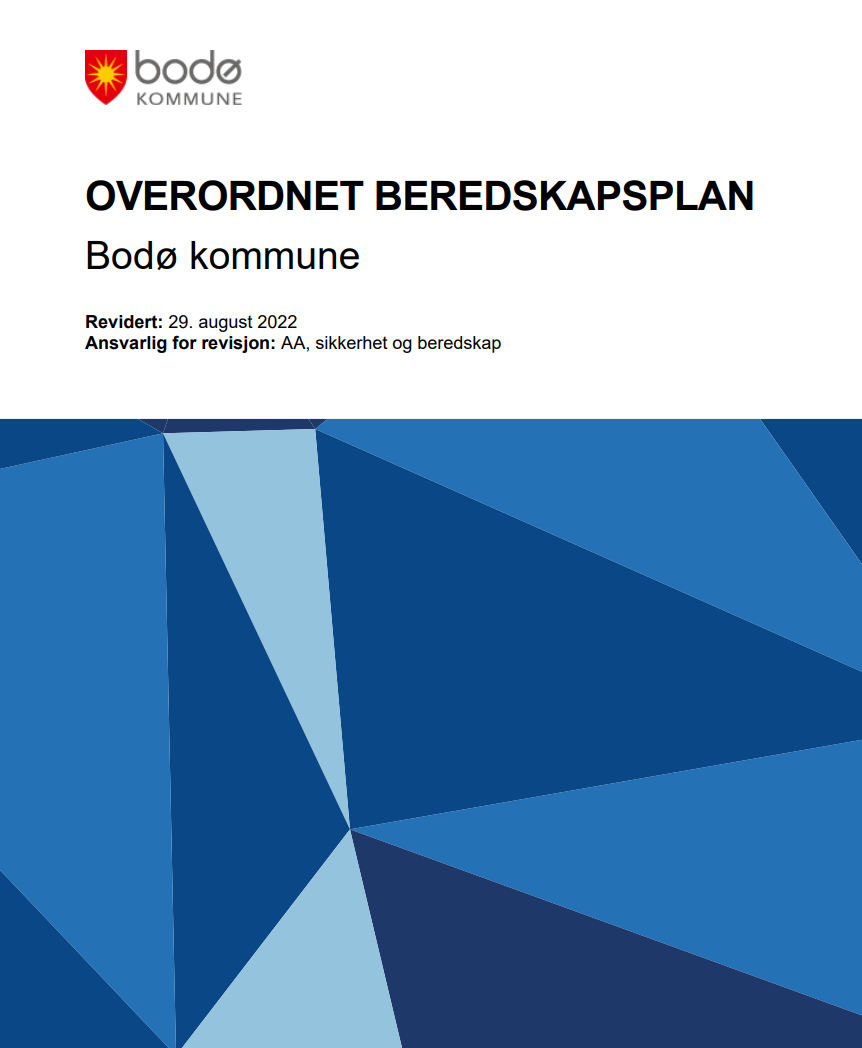 Hovedpoengene i klagene
Stilte spørsmål ved:
• Om det var påkrevd å nekte innsyn.
• Om det var hjemmel for å nekte innsyn i hele dokumentet.
• Om vi ikke burde få innsyn i det resterende.
• Om det kunne gis merinnsyn.
Vi viste ellers til formålet med loven og hva som var bakgrunnen for at vi ba om innsyn.
Utfallene
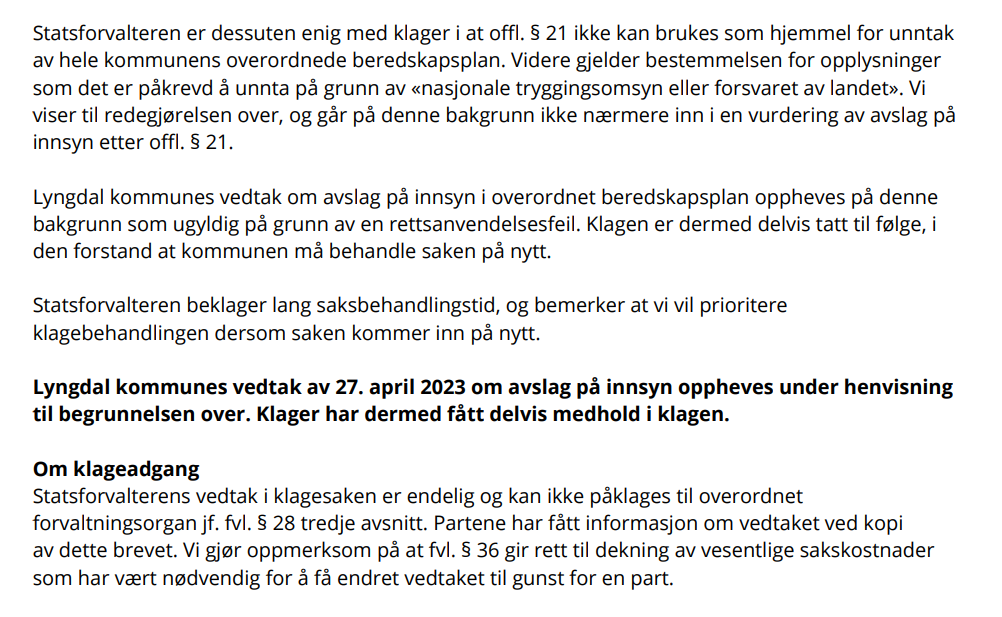 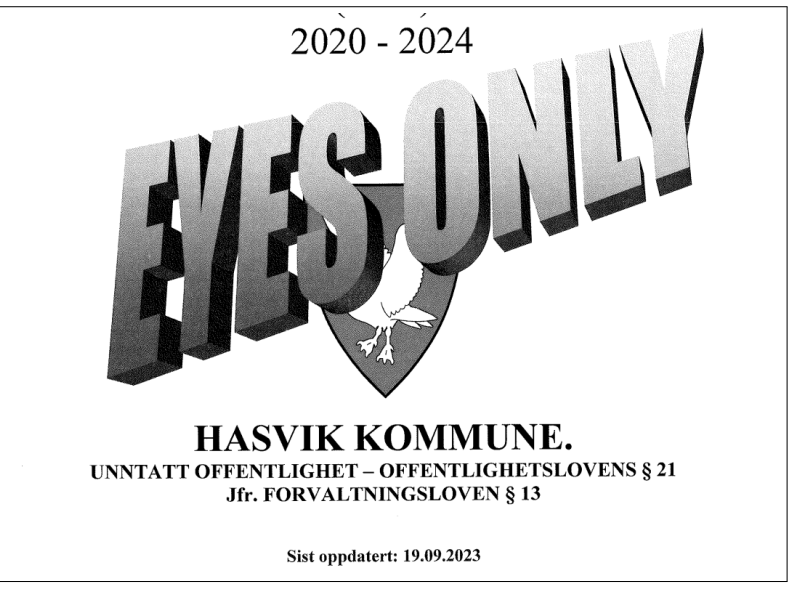 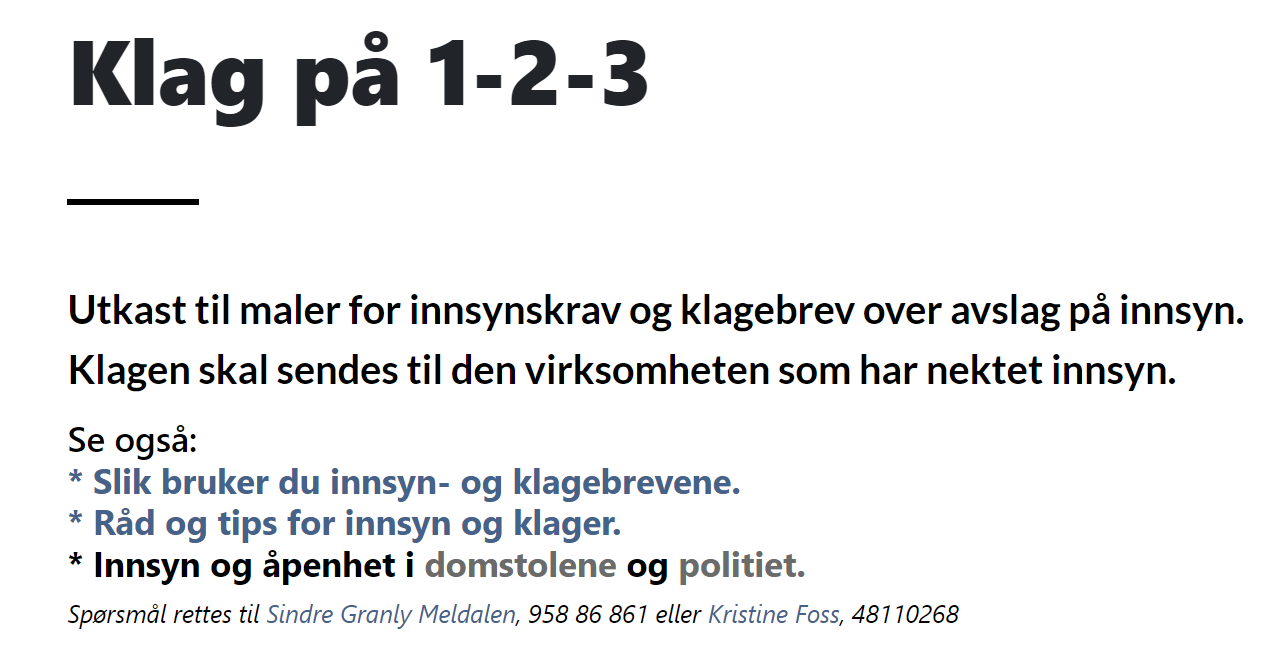 Klagemalene
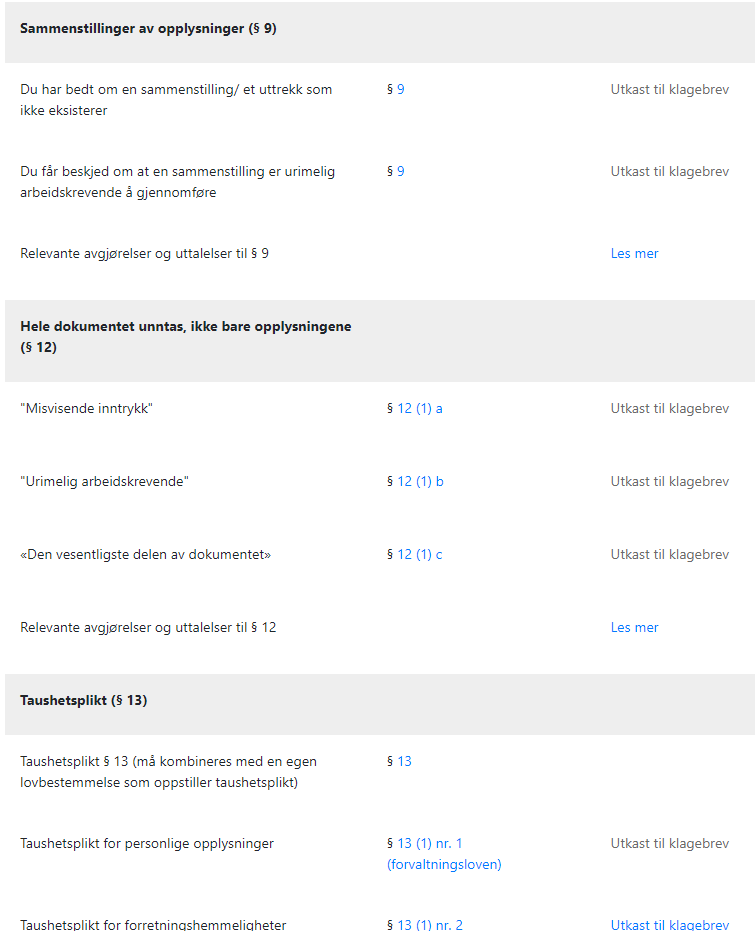 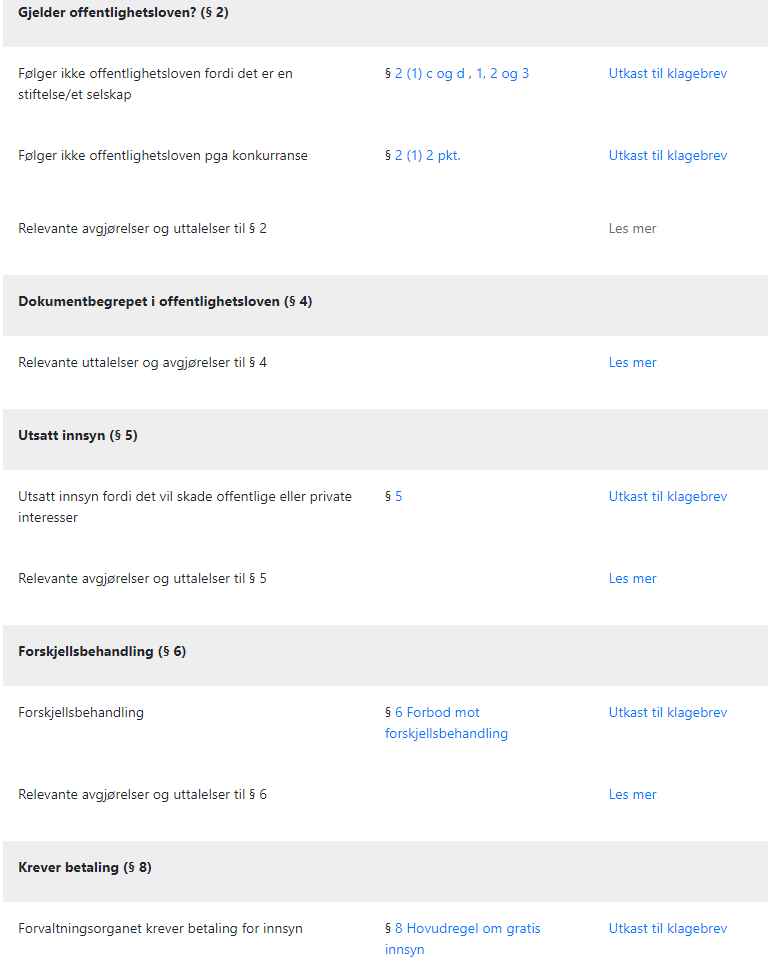 Tips: §-ene er i stigende rekkefølge. 
Søk etter § eller ord med «Ctrl + F»
Klagefristen gått ut?
Klagefristen på tre uker egentlig en nullitet.

Eksempel: 
«Den formelle klagefristen er oversittet. Årsaken er at vi har bedt om innsyn i disse planene fra alle landets kommuner, og har ønsket å få flest mulig svar før vi setter i gang klageprosessen. Hvis kommunen skulle motsette seg klagebehandling på den bakgrunn ber vi dere om å anse dette som et nytt innsynskrav i kommunenes overordnede beredskapsplan.»

NB: Sivilombudets klagefrist på et år er absolutt.
«Journalist som er glad fordi hen får klagen behandlet selv om den formelle klagefristen er utløpt»
Fra Sivilombudets innsynsguide:
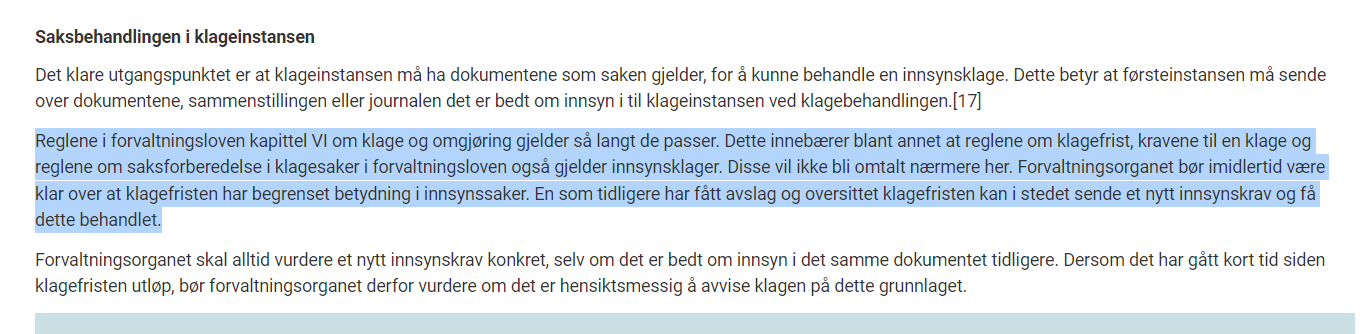 Klager til Sivilombudet
Er ikke et vanlig klageorgan, men fører kontroll med den offentlige forvaltningen. Sivilombudet kan undersøke og uttale sin mening om klager mot forvaltningen.
Vurderer i liten grad merinnsyn :/
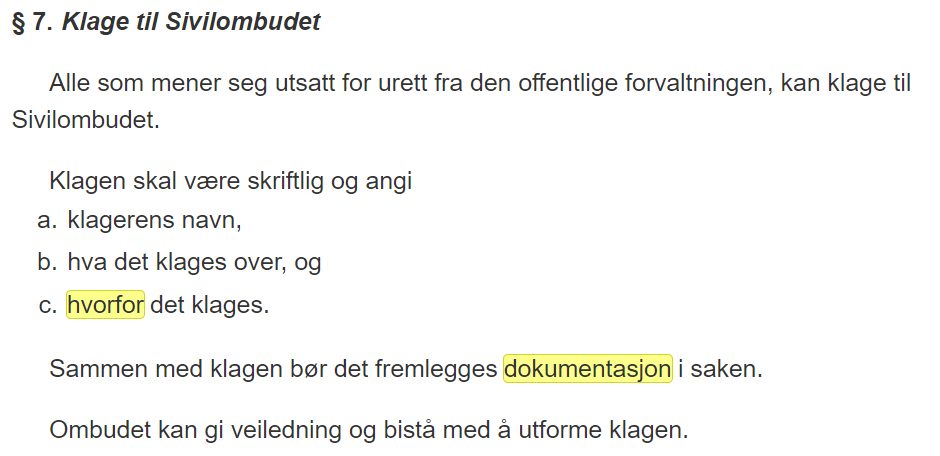 "Sivilombudet som norsk kvinne ca 50 år"
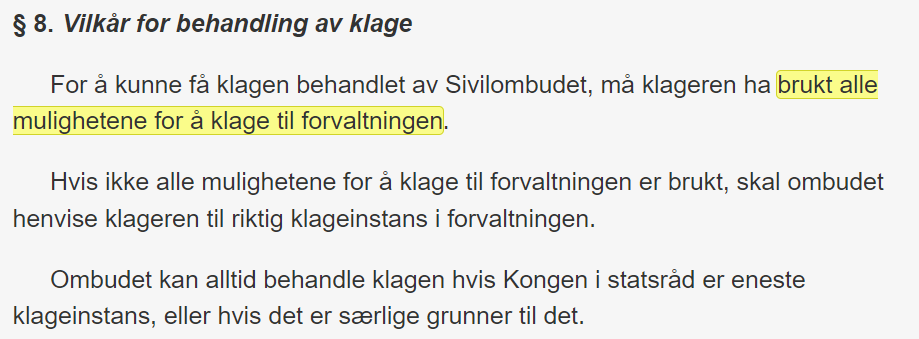 Ombudets innsynsguide
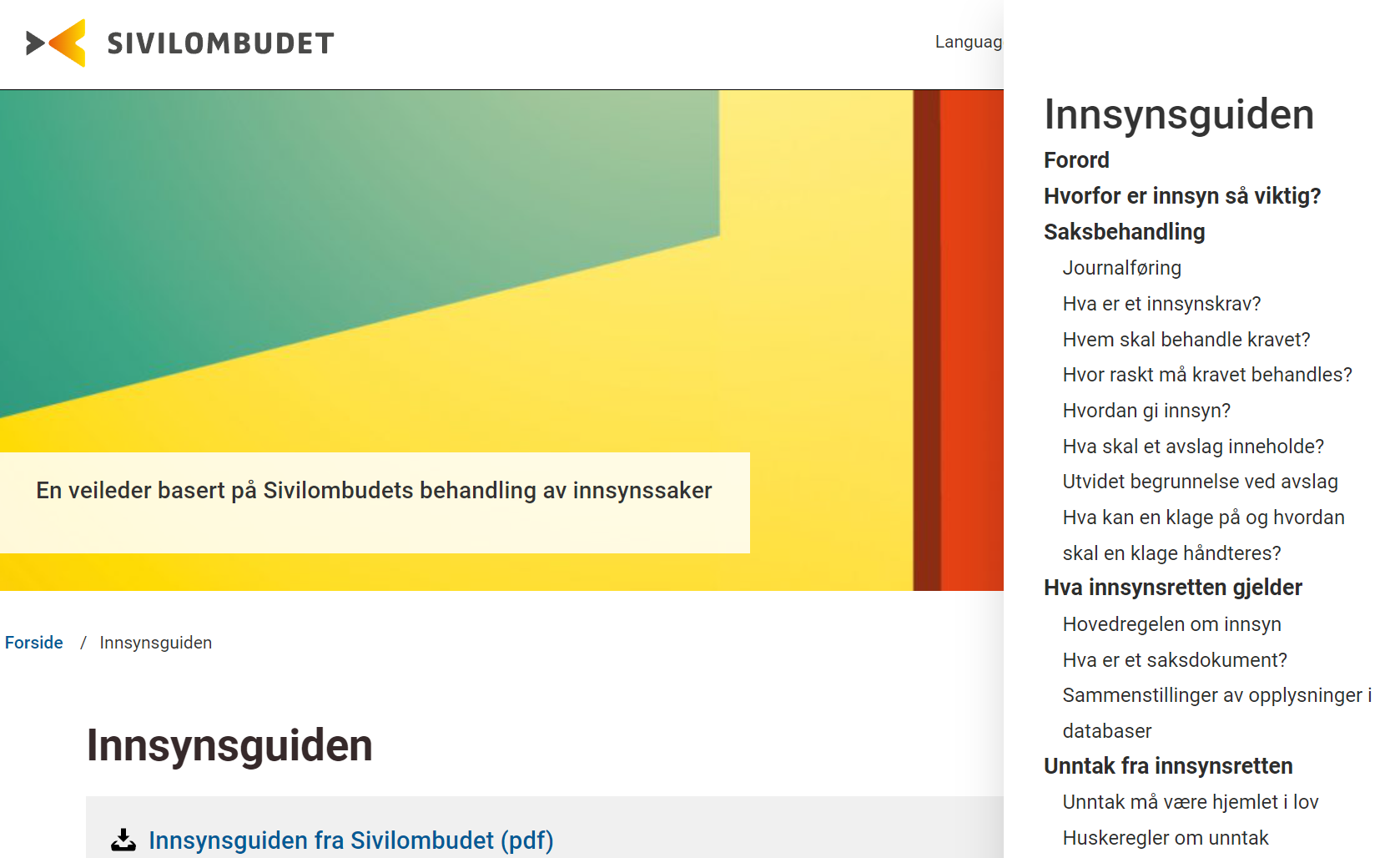 Ikke klag til Kongen i statsråd!
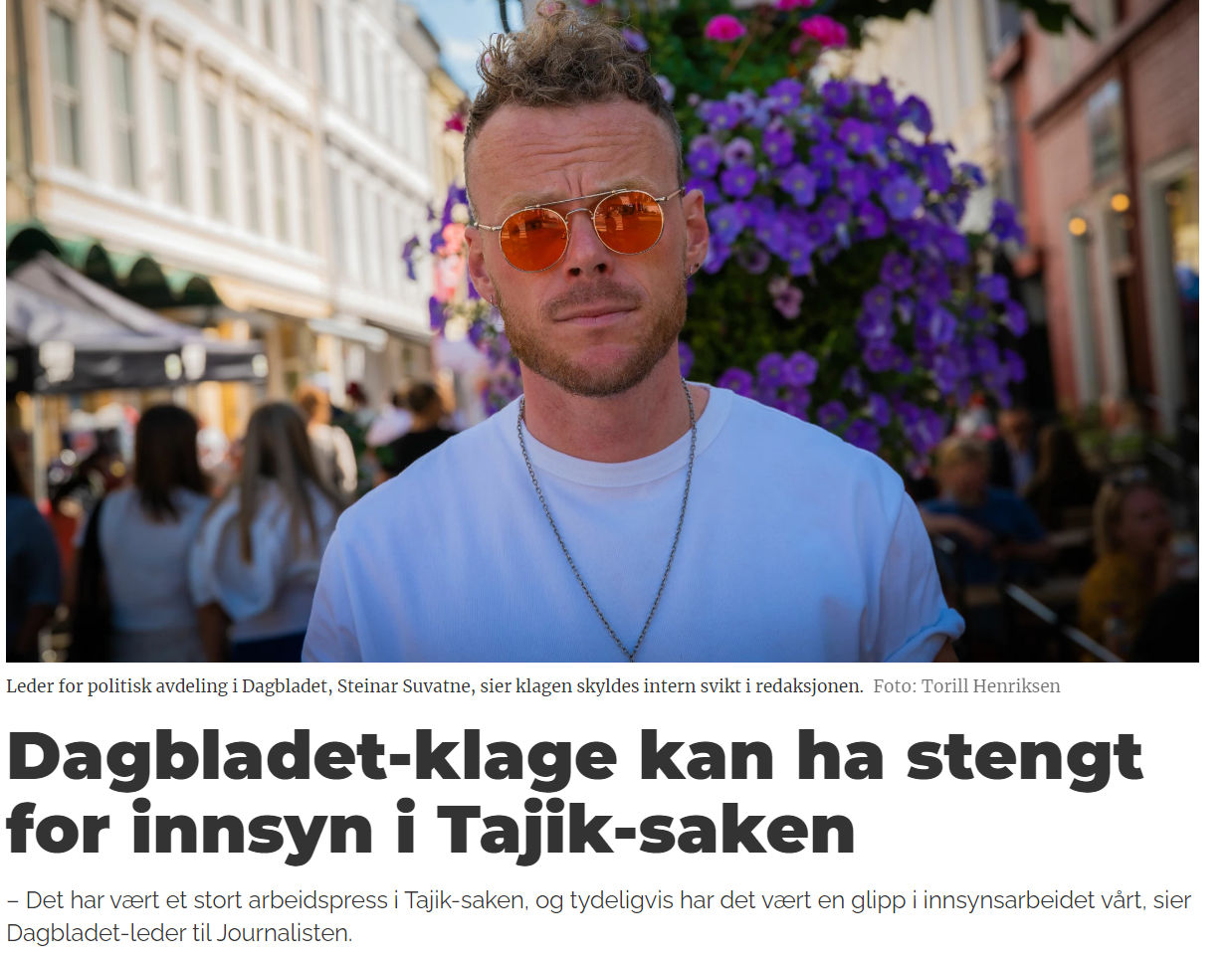 "Journalist som er lei seg fordi hen klaget til Kongen i statsråd 
og dermed ikke får klagesaken vurdert av Sivilombudet"
Klage?
Sjekkliste:
Fremstår avslaget velbegrunnet?
Er det «opplysninger» eller «dokumenter» som kan unntas?
Hvis «opplysninger»: Er vilkårene i § 12 oppfylt for å unnta resten oppfylt?
Er det et «nødvendighet»- eller «påkrevd»-krav for å unnta og er dette oppfylt?
Hvis ikke taushetsplikt: Er merinnsyn vurdert konkret?
Er det bedre å endre innsynskravet enn å klage?
«Journalist som vurderer om hen skal klage på avslaget»
Når du skal skrive en klage
Start gjerne i klagemalene.
Sjekk gjerne Sivilombudets innsynsguide og justisdepartementets veileder.
Still spørsmål ved om lovens vilkår er oppfylt.
Hvis merinnsynsvurdering: Beskriv hvorfor du mener det er viktig med innsyn.
Hvis mulig: vis til at det er gitt innsyn i tilsvarende tidligere.
«Journalist som vurderer om hen skal klage på avslaget»